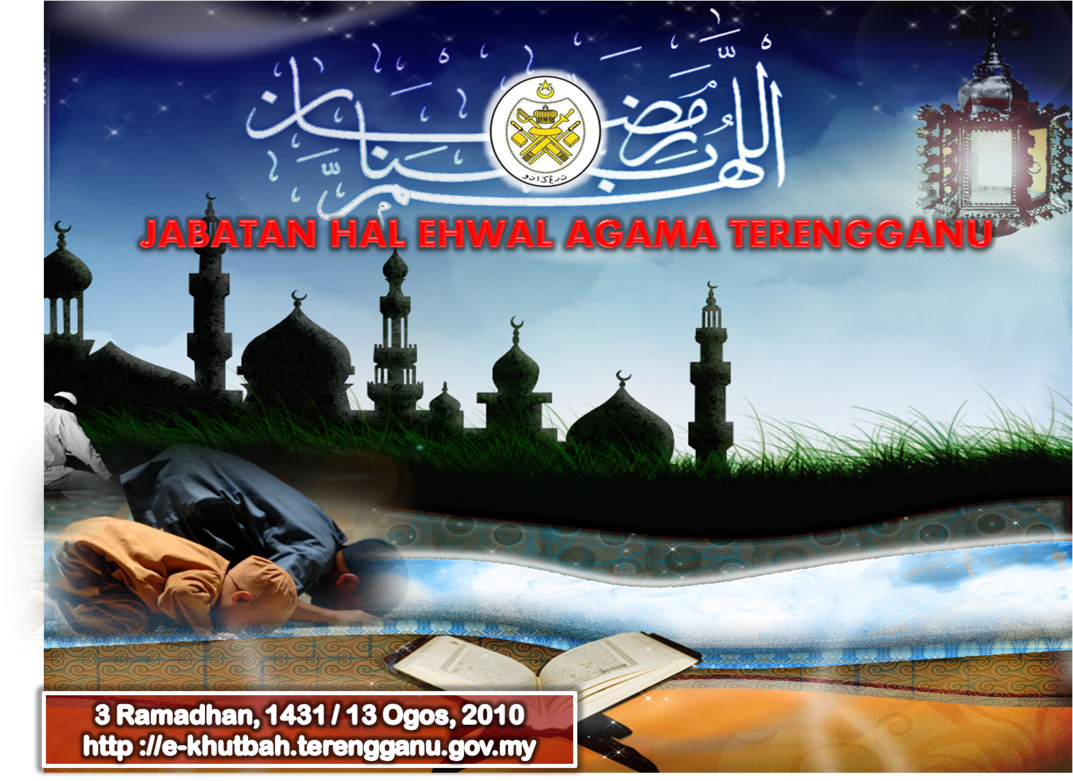 Khutbah Multimedia
RAMADHAN 
BULAN KEBERKATAN 
PUASA LAMBANG KETAQWAAN
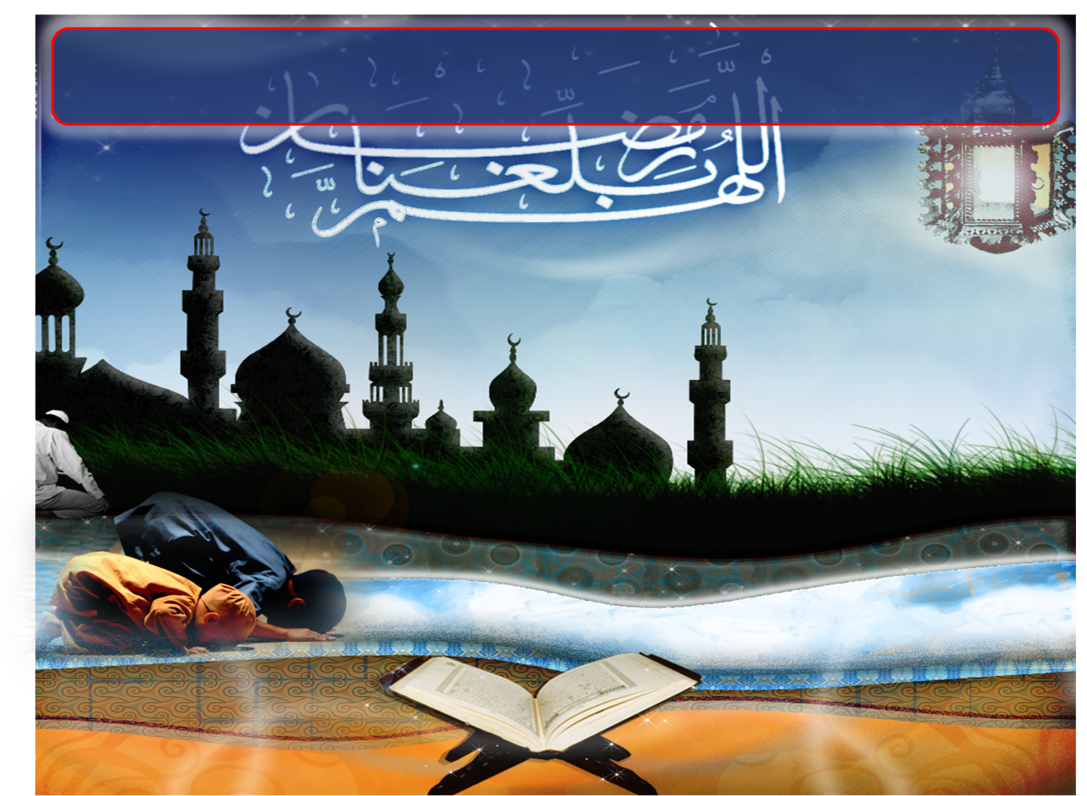 Pujian Kepada Allah S.W.T.
الْحَمْدُ ِللهِ
Segala puji-pujian hanya bagi Allah S.W.T.
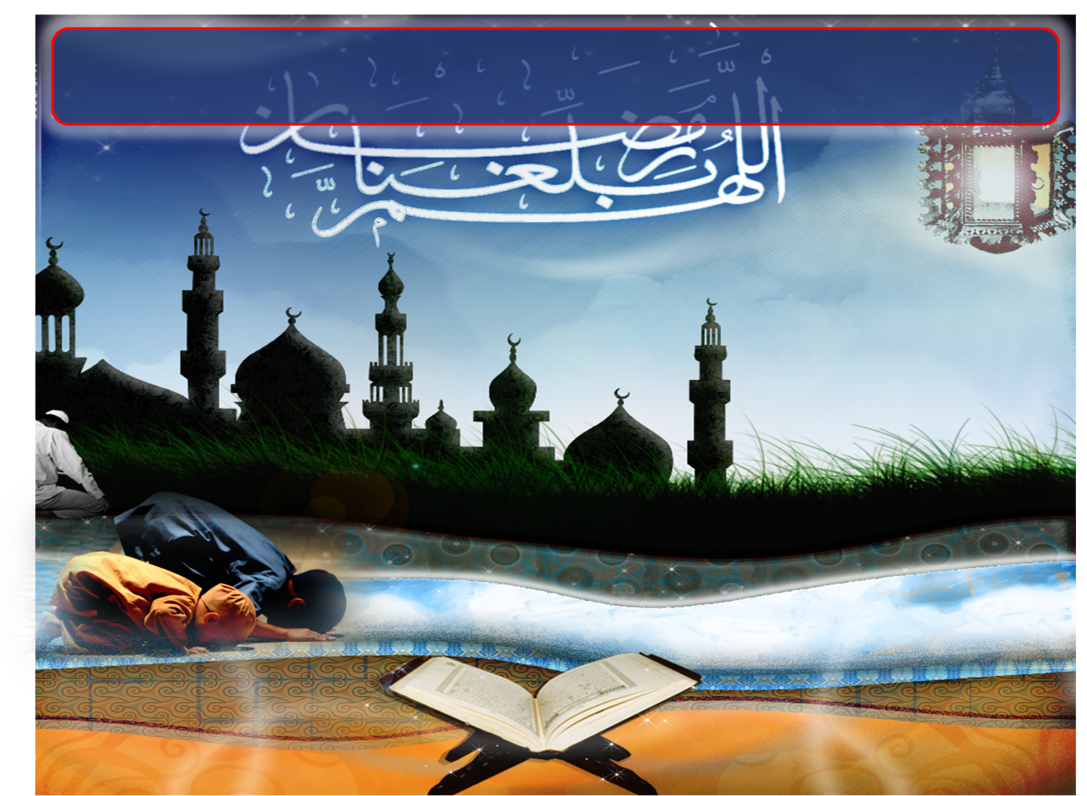 Firman Allah S.W.T. Dalam 
Surah Al Baqarah Ayat 183
يَا أَيُّهَا الَّذِينَ آمَنُواْ كُتِبَ عَلَيْكُمُ الصِّيَامُ كَمَا كُتِبَ عَلَى الَّذِينَ مِن قَبْلِكُمْ لَعَلَّكُمْ تَتَّقُونَ
Wahai orang-orang  yang beriman diwajibkan ke atas kamu berpuasa  sebagaimana diwajibkan keatas orang-orang terdahulu dari  kamu, supaya kamu bertaqwa.
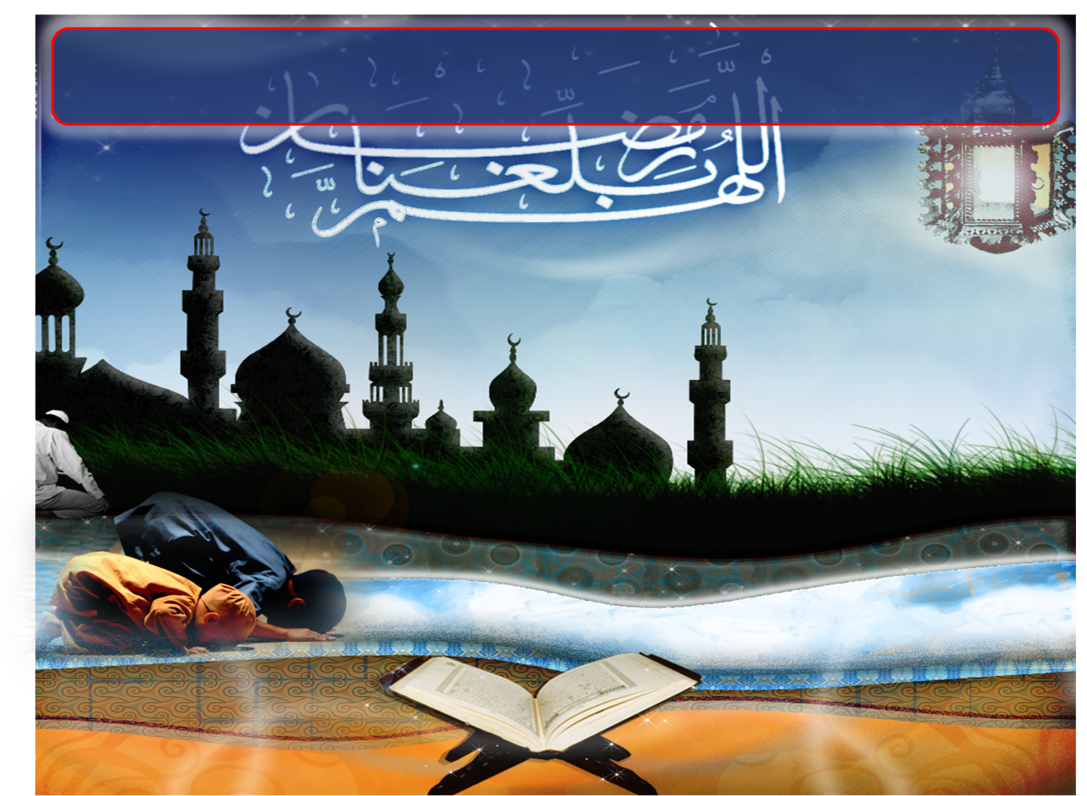 Syahadah
أَشْهَدُ أَن لاَّ إِلَهَ إِلاَّ اللهُ وَحْدَهُ لاَ شَرِيكَ لَهُ، 
وَأَشْهَدُ أَنَّ سَيِّدَنَا مُحَمَّدًا عَبْدُهُ وَرَسُولُهُ
Aku Naik Saksi Bahawasanya Tiada Tuhan Selain Allah  Keesaannya Tiada Sekutu Baginya Dan Aku Naik Saksi Bahawa Nabi Muhammad S.A.W, Hambanya Dan Rasulnya.
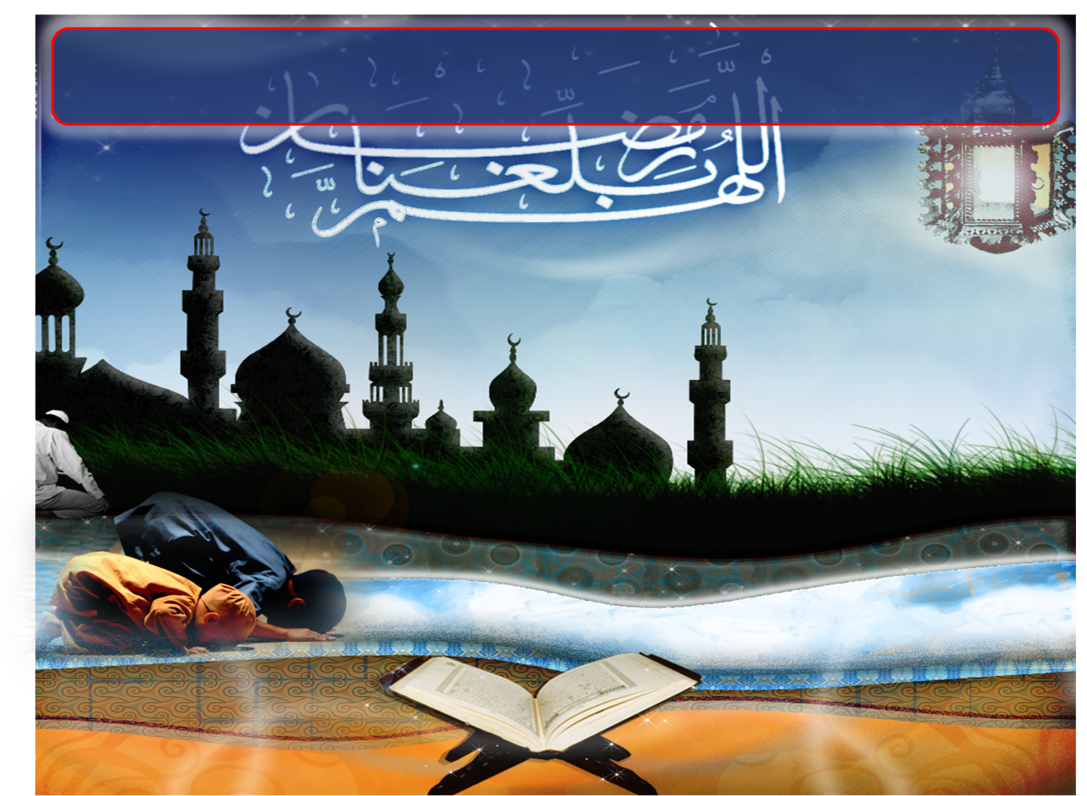 Selawat Ke Atas 
Nabi Muhammad S.A.W
اللَّهُمَّ صَلِّ وَسَلِّمْ وَبَارِكْ عَلَى حَبِيْبِنَا وَشَفِيْعِنَا وَقُدْوَتِنَا مُحَمَّدٍ الرَّحْمَةِ، وَعَلَى ءَالِهِ وَصَحْبِهِ وَمَنْ تَبِعَهُ وَنَصَرَهُ وَوَالاَه
Ya Allah, Cucurilah rahmat dan sejahtera ke atas penghulu kami Nabi Muhammad S.A.W dan ke atas keluarganya dan para sahabatnya serta yang menngikutinya dan menolong agamanya.
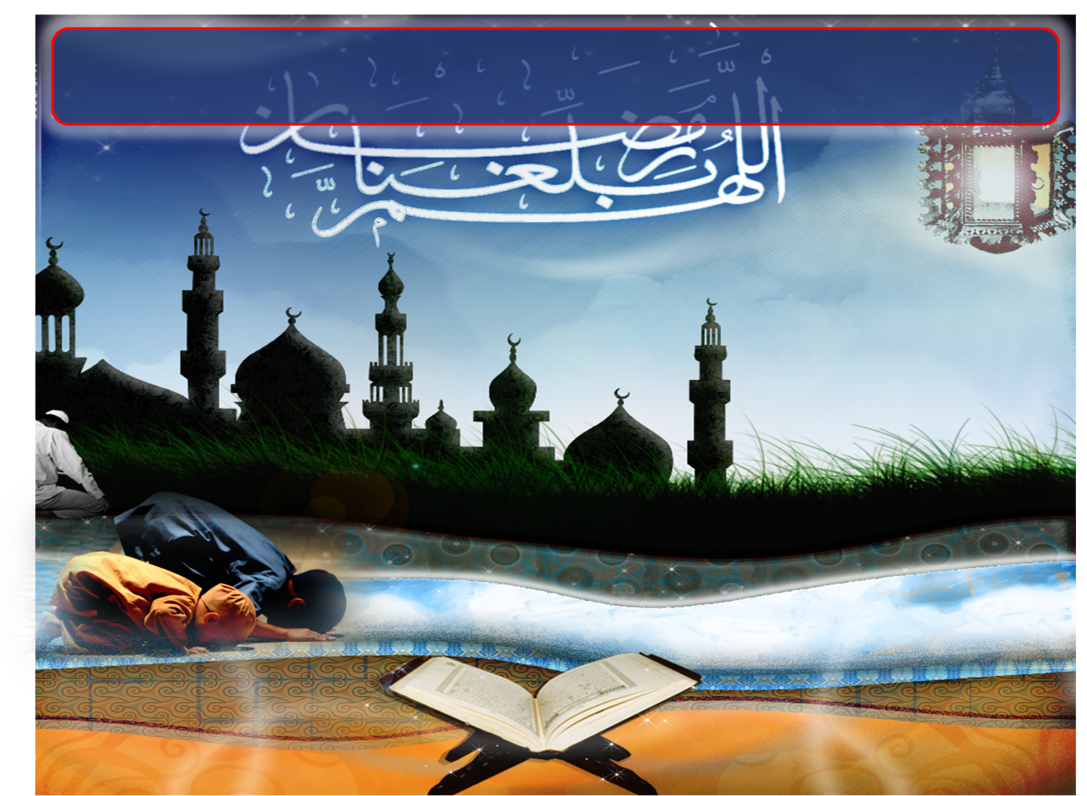 Wasiat Taqwa
فَيَا عِبَادَ الله، أُوصِيكُمْ وَإِيَّايَ بِتَقْوَى اللهِ وَطَاعَتِهِ، فَقَدْ فَازَ الْمُتَّقُونَ.
Wahai hamba-hamba Allah, 
Diwasiatkan kepada kamu dan diriku supaya bertaqwa kepada Allah dan mentaatinya maka berjayalah orang-orang yang bertaqwa.
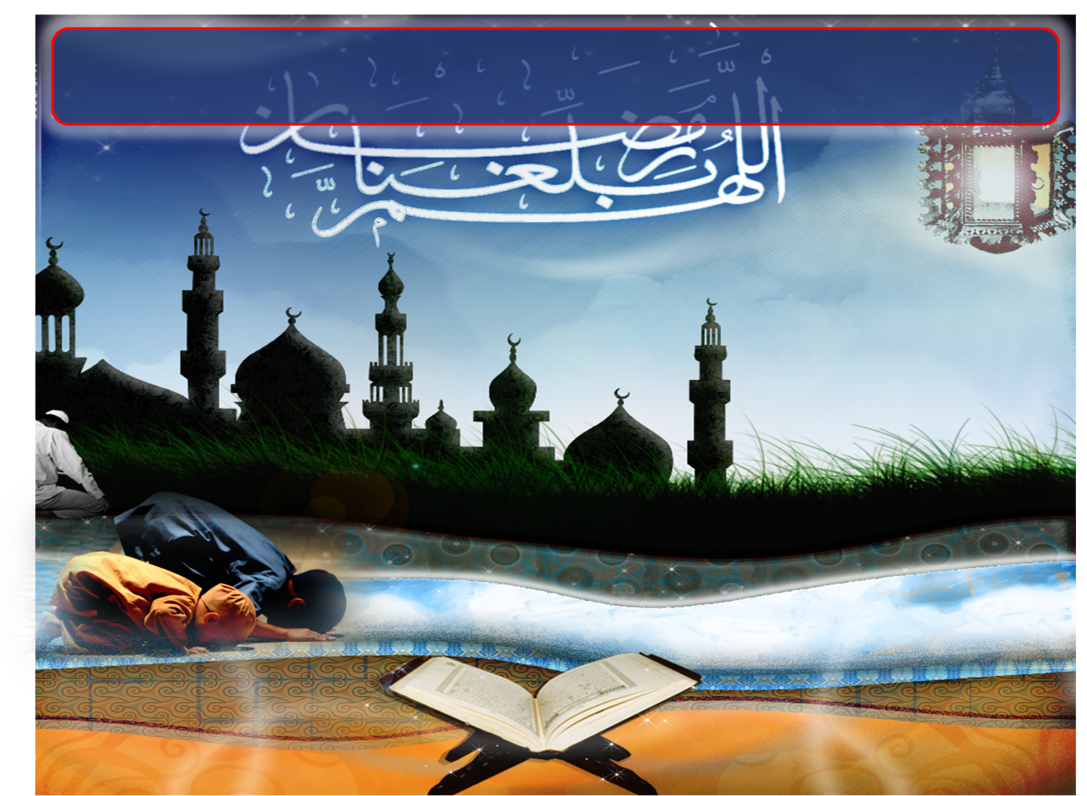 Pesanan Taqwa
Bertakwa kepada Allah
Laksanakan perintahNya dan tinggalkan laranganNya.
Insyaallah, akan dapat menikmati kesejahteraan dan keberkatan hidup serta kebahagian di dunia dan akhirat.
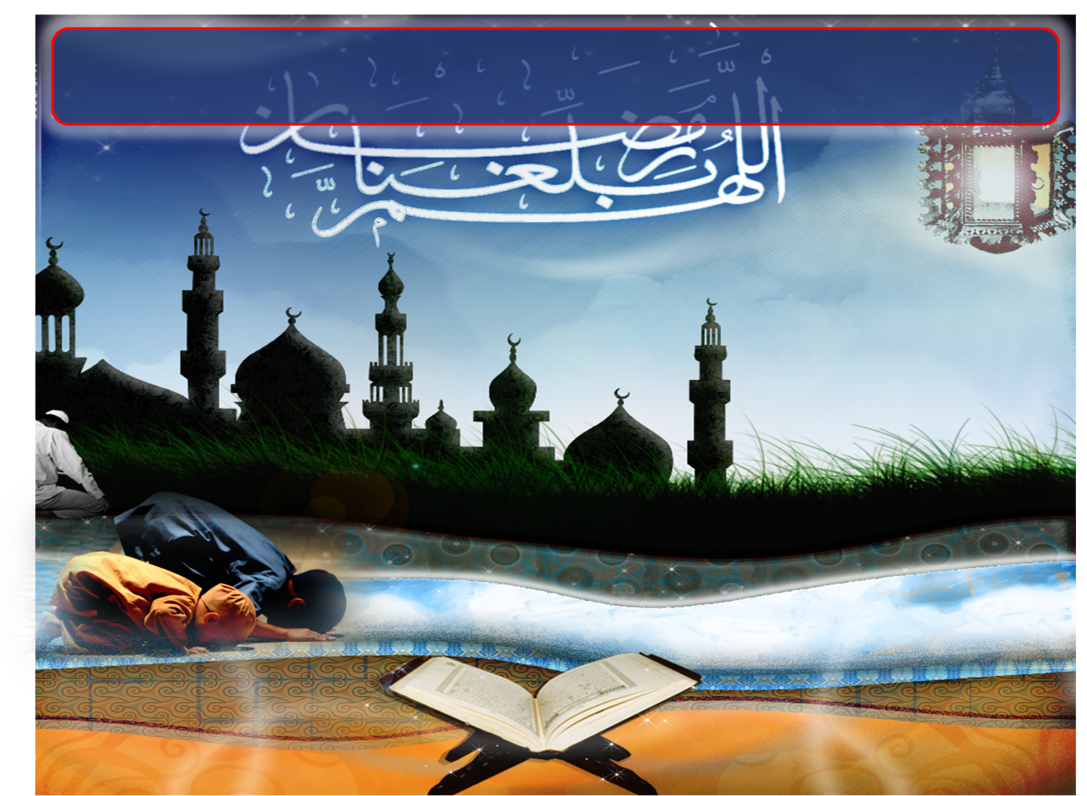 Khutbah  Hari Ini …..
Khutbah Multimedia
RAMADHAN 
BULAN KEBERKATAN 
PUASA LAMBANG KETAQWAAN
3 Ramadhan, 1431 / 13 Ogos, 2010
http ://e-khutbah.terengganu.gov.my
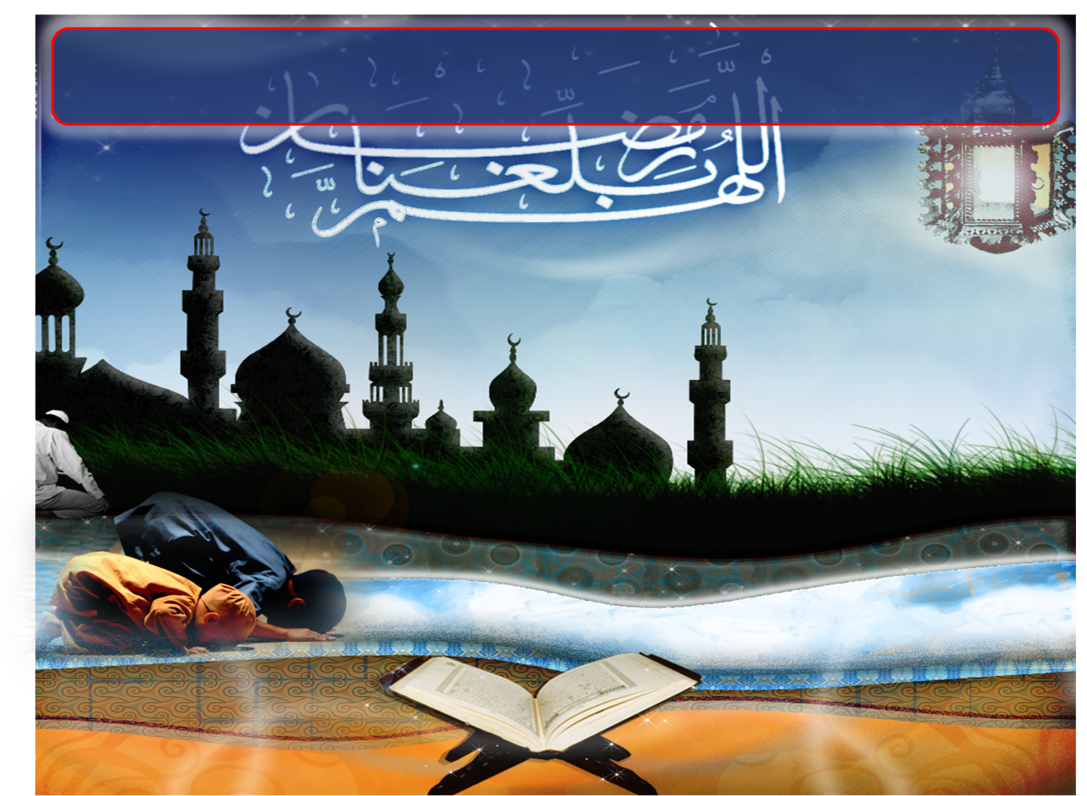 Dalam bulan Ramadhan banyak terkandung …..
Kelebihan
Keberkatan
Keistimewaan
Keanggunan
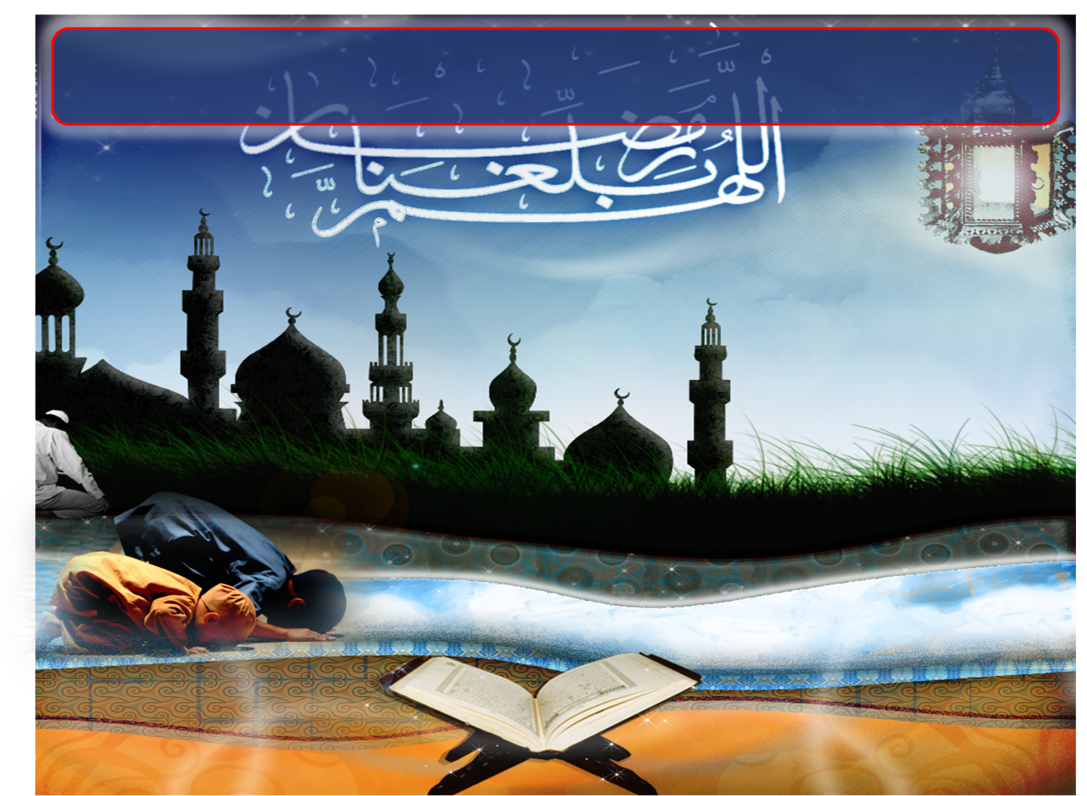 Antara Peristiwa Sejarah Islam Berlaku Dalam Bulan Ramadhan
Perang Badar tahun Ke-2 Hijrah
Pembebasan Kota Mekah oleh Rasulullah tahun ke-8 Hijrah
Pintu Neraka tertutup dengan serapat-rapatnya
Peristiwa dalam
bulan Ramadhan
Turunnya 
ayat-ayat suci Al-Quran
Pintu Syurga terbuka dengan seluas-luasnya
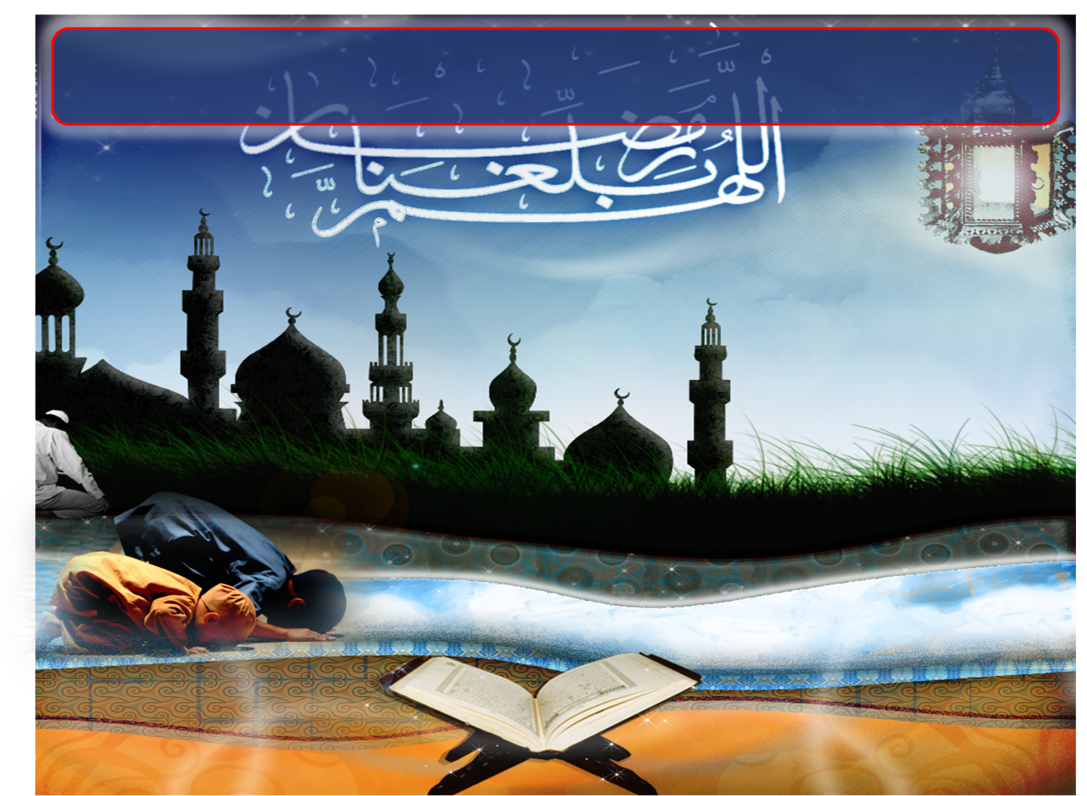 Rasulullah s.a.w. bersabda ….
أَتَاكُمْ شَهْرُ رَمَضَان ، شَهْرٌ مُبَارَكٌ ، فَرَضَ اللهُ عَلَيْكُمْ صِيَامَهُ، تُفْتَحُ فِيْهِ أَبْوَابُ الْجَنَّةِ ، وَتُغْلَقُ فِيْهِ أَبْوَابُ الْجَحِيْمِ، وَتُغَلُّ فِيْهِ مَرَدَةُ الشَّيَاطِيْنِ، وَفِيْهِ لَيْلَةٌ هِيَ خَيْرٌ مِنْ أَلْفِ شَهْرٍ، مَنْ حُرِمَ خيْرَهَا فَقَدْ حُرِمَ.                                        روى الإمام أحمد والنسائي
“Telah datang kepada kamu Ramadhan iaitu bulan yang berkat, Allah telah fardhukan ke atas kamu berpuasa pada bulan itu. Dibukakan pintu-pintu langit pada bulan itu dan ditutup pintu neraka dan dibelenggu semua syaitan.  Bagi Allah pada bulan itu suatu malam yang lebih baik daripada seribu bulan dan sesiapa yang tidak beroleh kebajikan maka ia telah bertegah daripada  kebajikan”.
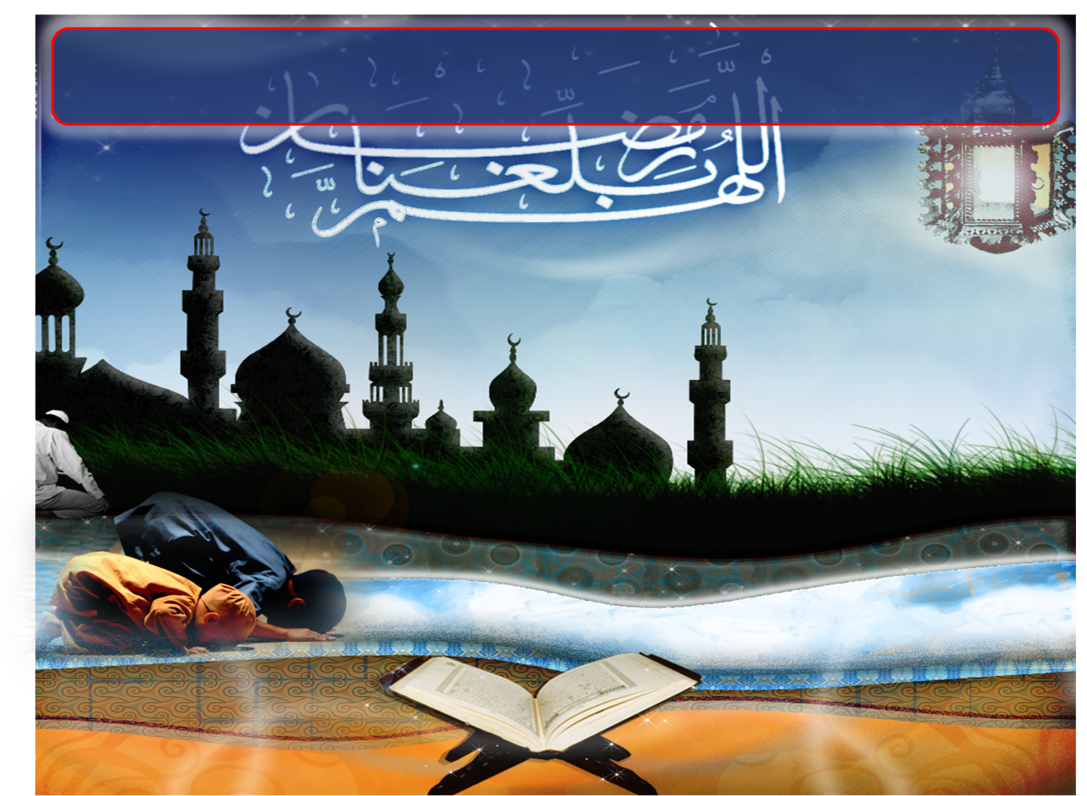 Dalam Bulan Ramadhan, diberi peluang oleh Allah untuk beramal
segala kebaikan dibuka  seluas-luasnya.
Iman yang kuat 
akan dapat menghadkan maksiat dan kejahatan.
Ramadhan juga mendidik nafsu di bawah pengaruh keimanan dan taqwa.
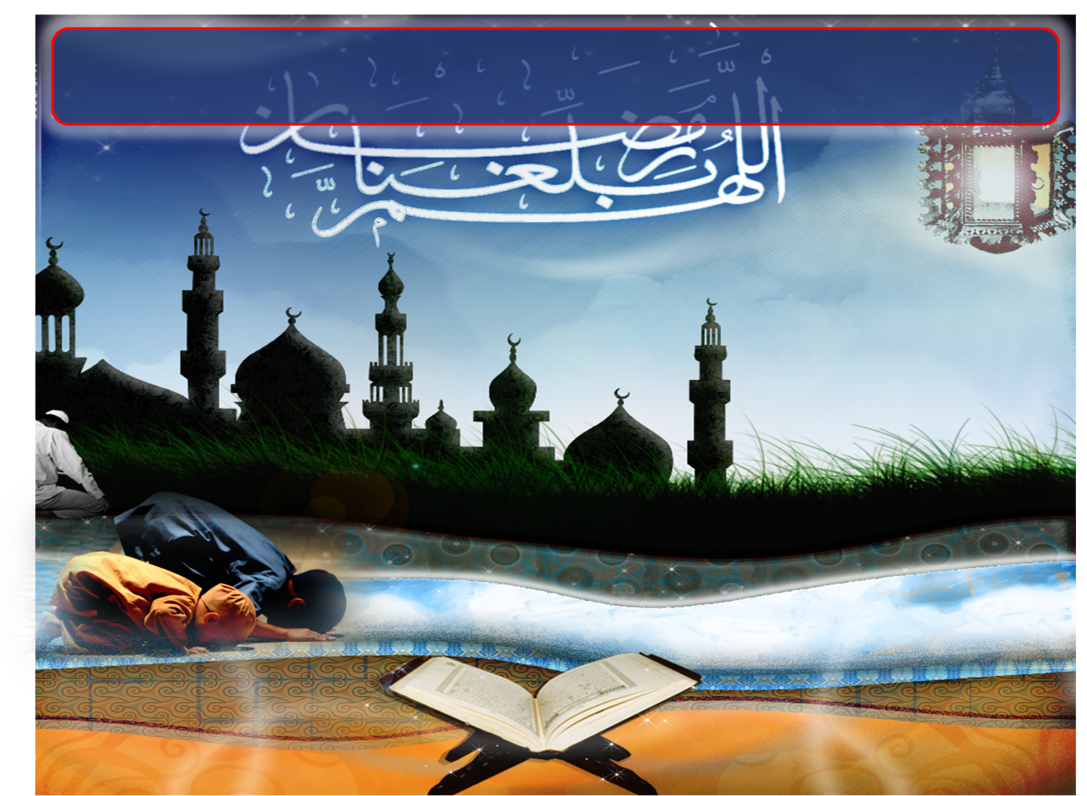 Puasa bukanlah sebagai adat dalam melaksanakan di bulan Ramadhan tetapi…..
Ibadah yang WAJIB dan punyai nilai dan matlamat yang tinggi.
PUASA
Menyempurnakan puasa dapat memahami matlamat hikmahnya.
Mengikut sunnah Rasulullah s.a.w. boleh menatijahkan ketaqwaan.
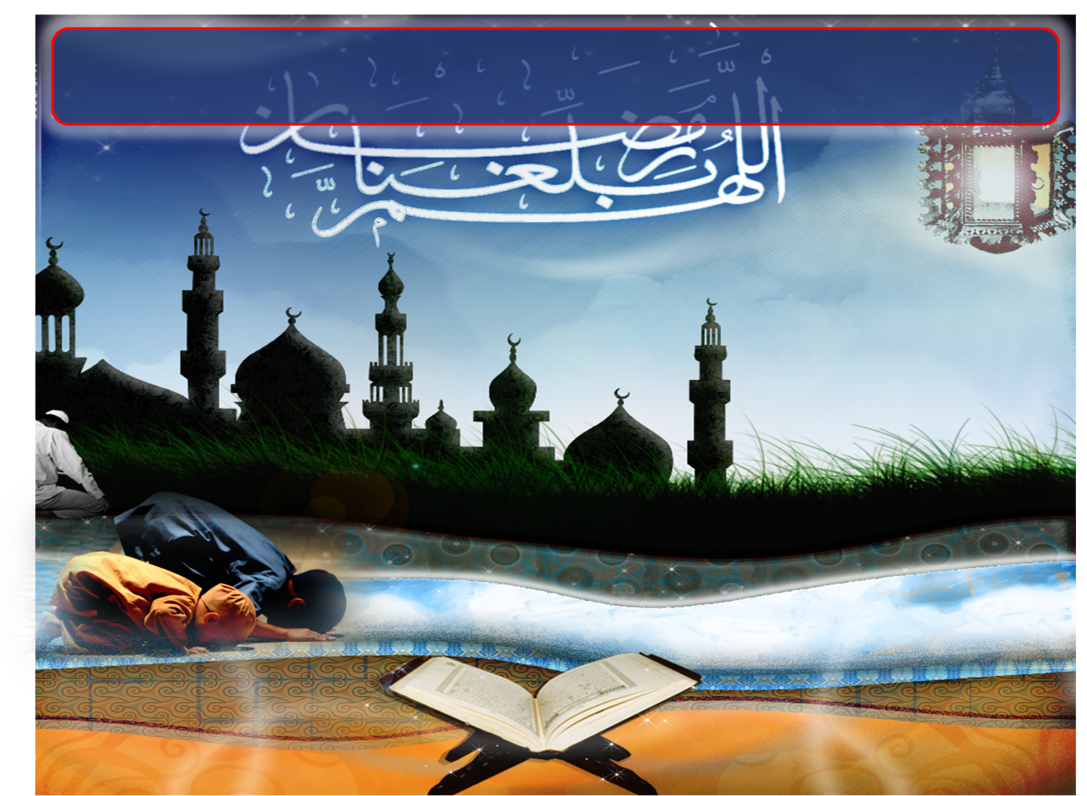 Firman Allah dalam 
Surah Al-Baqarah Ayat 183 :-
يَا أَيُّهَا الَّذِينَ آمَنُواْ كُتِبَ عَلَيْكُمُ الصِّيَامُ كَمَا كُتِبَ عَلَى الَّذِينَ مِن قَبْلِكُمْ لَعَلَّكُمْ تَتَّقُونَ
“Wahai orang-orang yang beriman diwajibkan ke atas kamu berpuasa sebagaimana diwajibkan ke atas orang-orang yang terdahulu daripada kamu supaya kamu bertaqwa”.
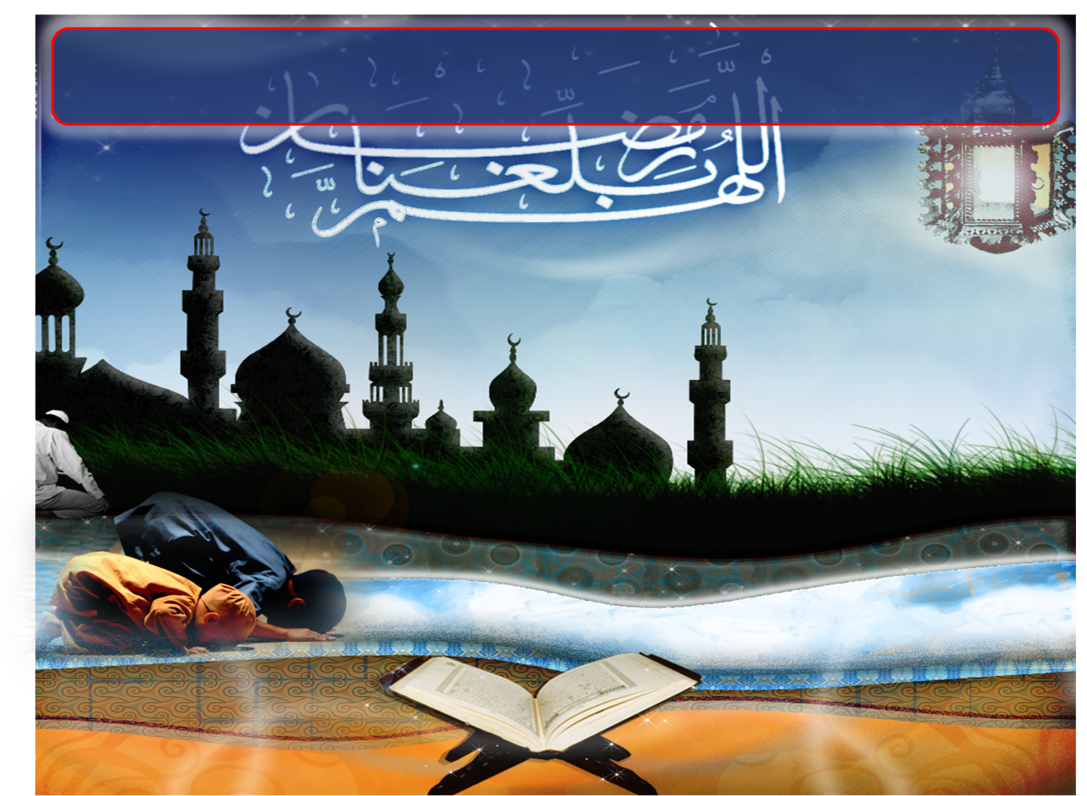 Sheikh Sayyid Muhammad Rasyid Ridha menjelaskan dalam Kitab Tafsir Al-Manar iaitu :-
Berpuasa mempersiapkan diri  dalam mencapai darjat taqwa kepada Allah.
TAQWA
Seruan yang diulang-ulang.
MALANGNYA seruan ini menjadi hambar kepada kebayakkan umat Islam.
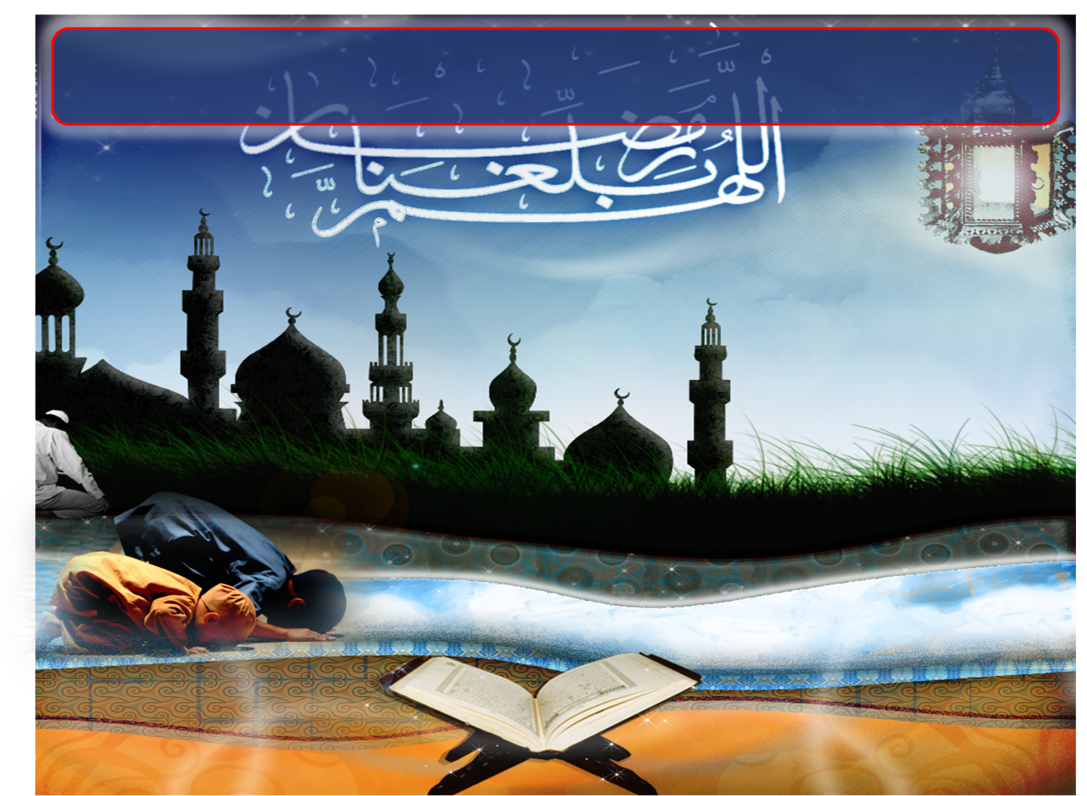 Firman Allah dalam 
Surah Al-Hujurat Ayat 13 :-
إِنَّ أَكْرَمَكُمْ عِندَ اللهِ أَتْقَاكُمْ 
إِنَّ اللهَ عَلِيمٌ خَبِيرٌ
“Sesungguhnya semulia-mulia kamu di sisi Allah ialah orang yang paling taqwa di antara kamu.  Sesungguhnya Allah Maha Mengetahui lagi Maha mendalam pengetahuanNya”.
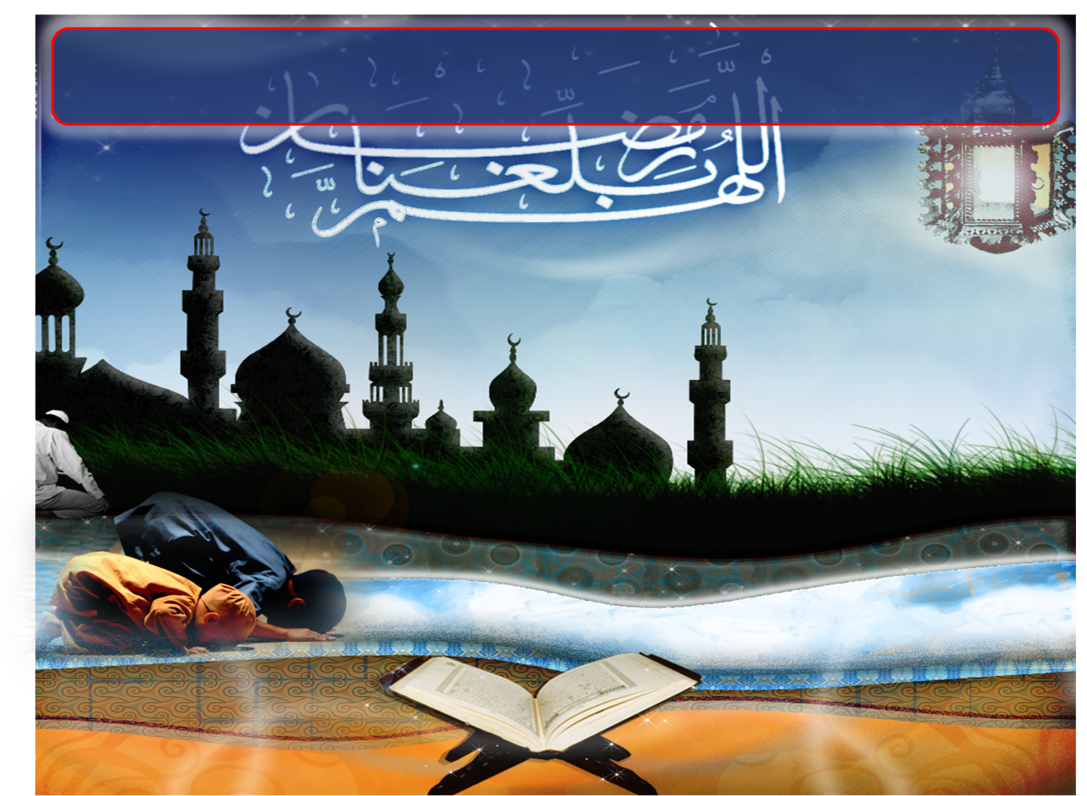 Pengertian TAQWA secara umumnya, iaitu ..
TAKUT  atau MEMELIHARA
Orang yang bertaqwa akan merasakan sentiasa di awasi Allah.
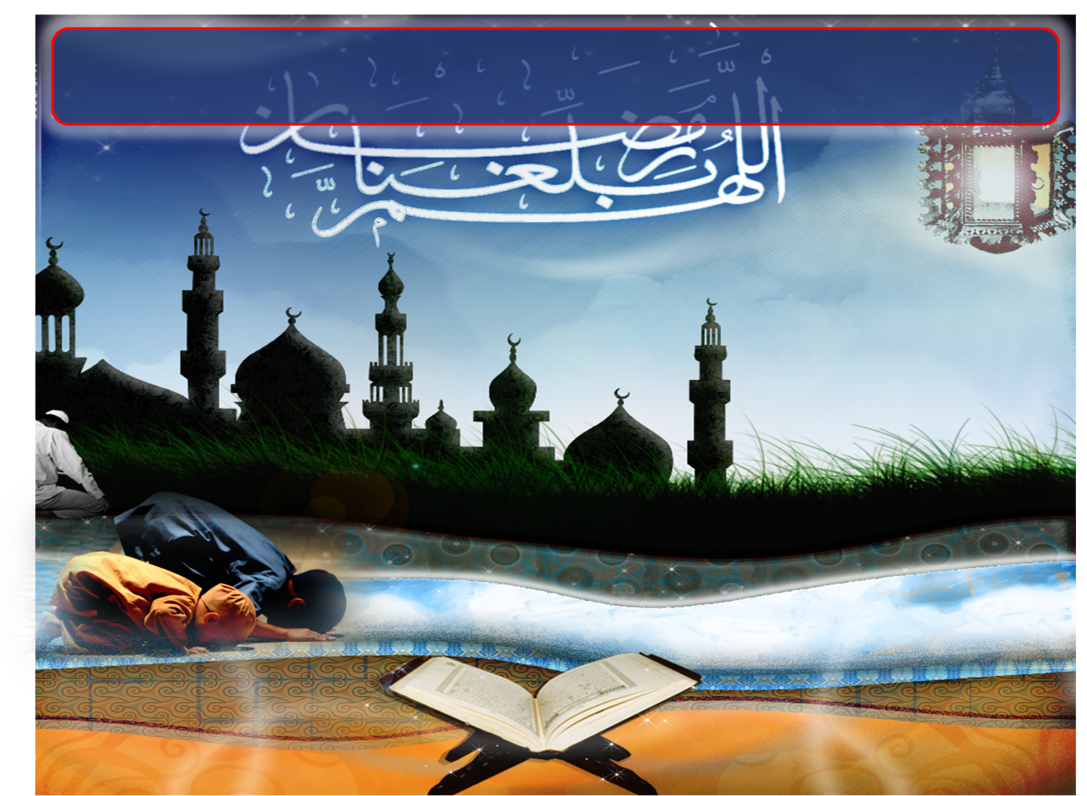 Dalam bulan Ramadhan, umat Islam dituntut supaya …..
Melipatganda dan meningkatkan mutu amal ibadat.
Menahan diri (imsak) dari melakukan perkara yang membatal dan 
mencacatkan puasa.
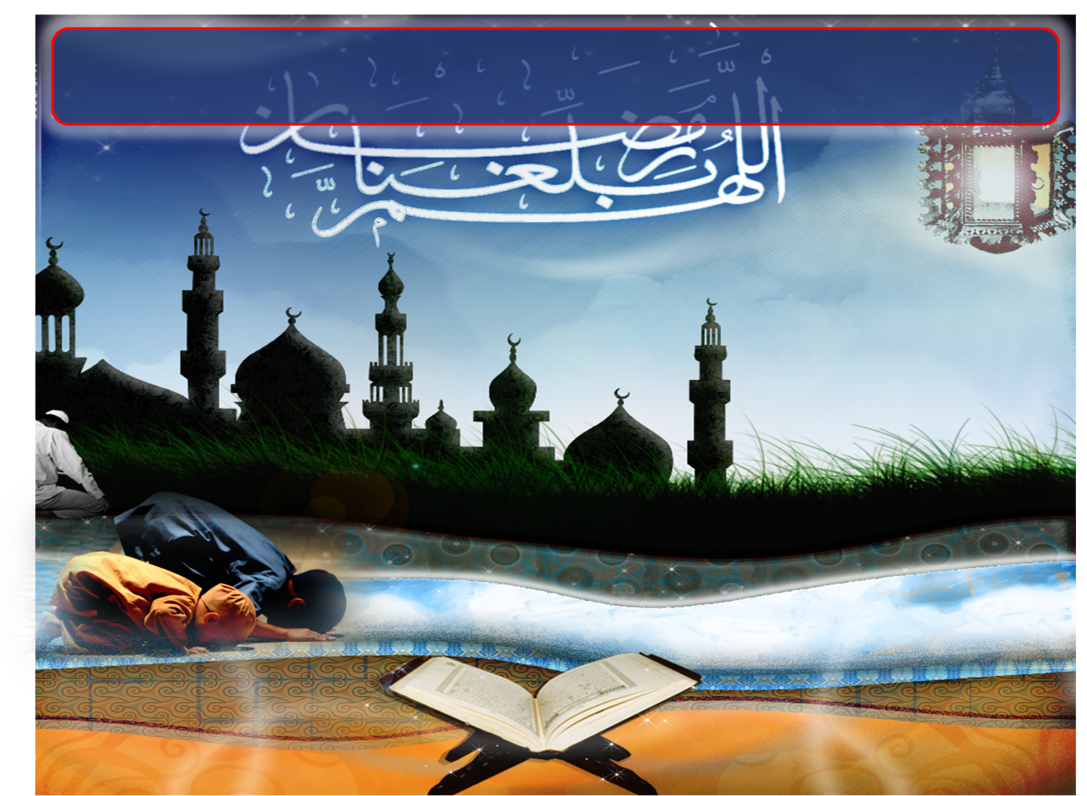 Dijelaskan maksud IMSAK dalam ibadat puasa, iaitu …..
Menahan diri dari melakukan perkara yang membatalkan puasa.
Bermula dari terbit fajar hingga terbenam matahari.
Juga menahan diri dari melakukan perkara yang merosakkan pahala dan nilai ibadat puasa.
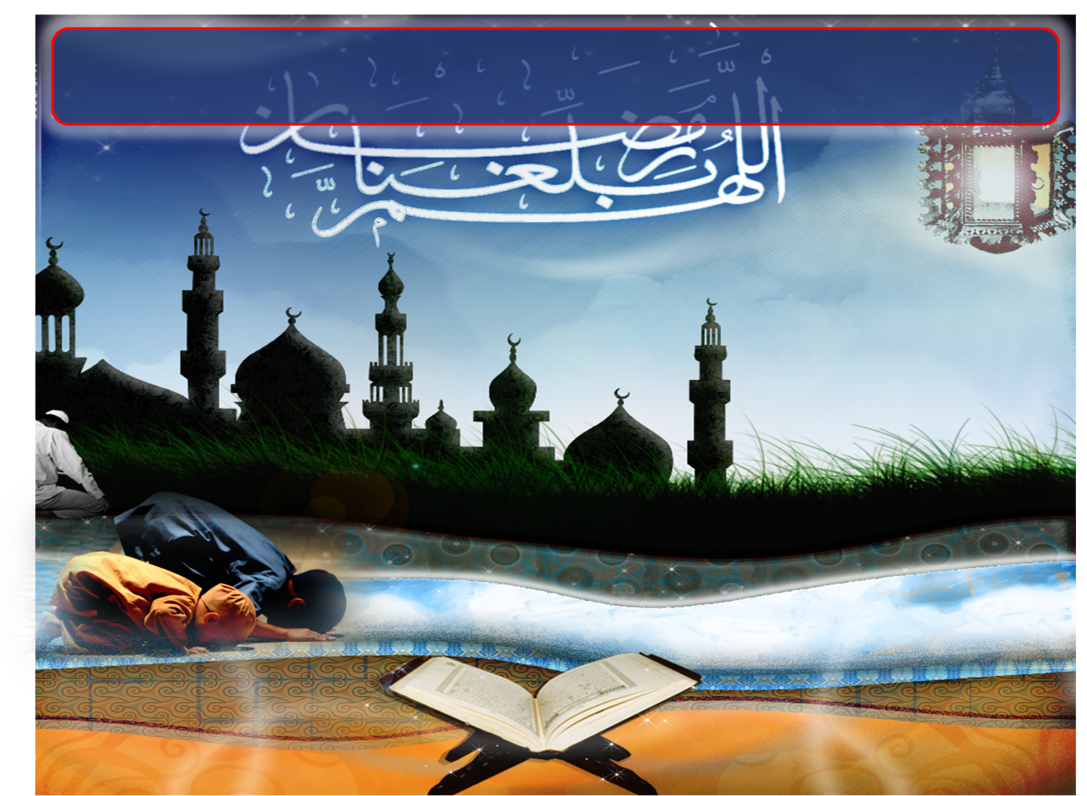 Diriwayatkan oleh Imam Muslim daripada 
Abu Hurairah bawah Rasulullah bersabda :-
إِذَا أَصْبَحَ أَحَدُكُمْ يَوْمًا صَآئِمًا، فَلاَ يَرْفَثُ وَلاَ يَجْهَلُ فَإِنِ امْرُؤٌ شَاتَمَهُ أَوْ قَاتَلَهُ فَلْيَقُلْ 
إِنِّيْ صَائِمٌ	إِنِّي صَائِمٌ
“Apabila seseorang dari kalangan kamu berpuasa, maka janganlah dia melafazkan perkataan yang tidak baik, dan yang tidak berhikmah atau kurang elok daripada perkataan mahu pun perbuatan.Apabila seseorang mencercanya atau hendak berkelahi dengannya, maka hendaklah dia berkata; Sesungguhnya aku berpuasa! Sesungguhnya aku berpuasa”.
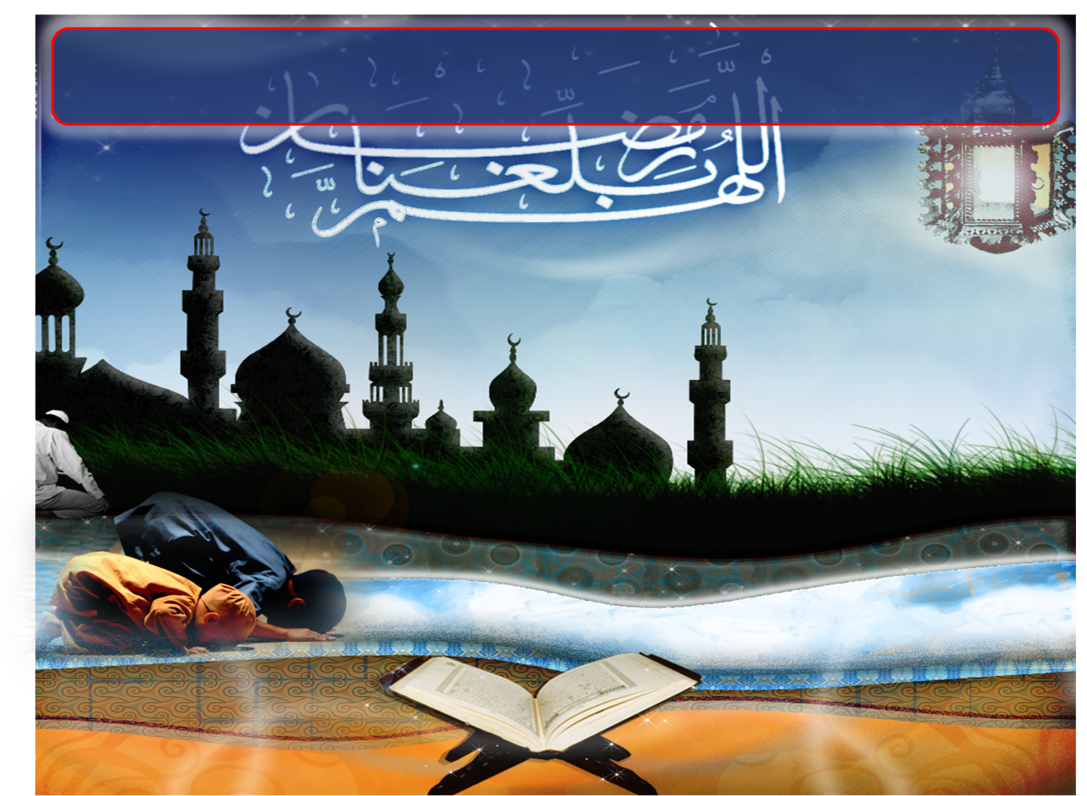 Dijelaskan  juga maksud IBADAH PUASA oleh ….
Ialah memupuk dan meningkat taqwa serta melatih jiwa untuk kesedaran dan keazaman kerana Allah bagi mencapai darjat  ketaqwaan.
Dr. A’idh Al-Qarni
Ialah milik Allah dan cara ia memerangi musuh Allah iaitu Ego manusia.
Imam 
Al-Ghazali
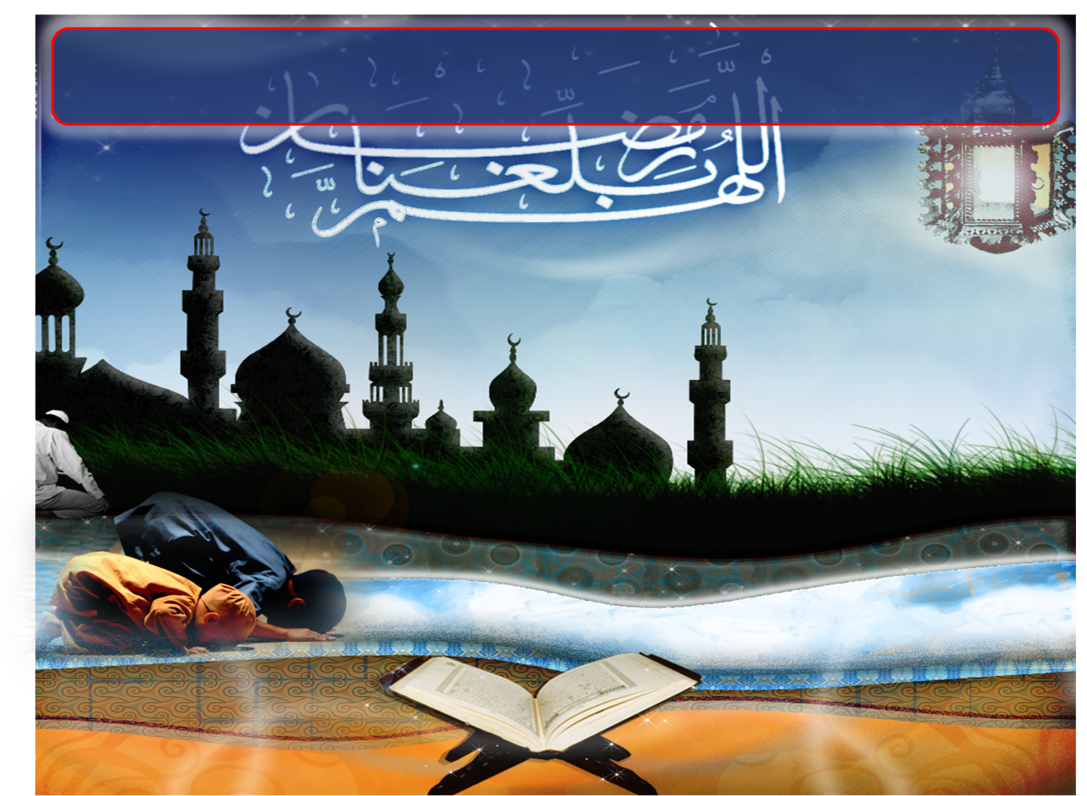 Tujuan dan Hikmah ibadah puasa, iaitu …..
Menguji KESABARAN
Merupakan nilai kerohanian tinggi yang diperolehi dari latihan dan amalan berpuasa yang menuntut kesungguhan dan pengorbanan.
Meningkatkan nilai akhlak dan kerohanian serta semangat persaudaraan.
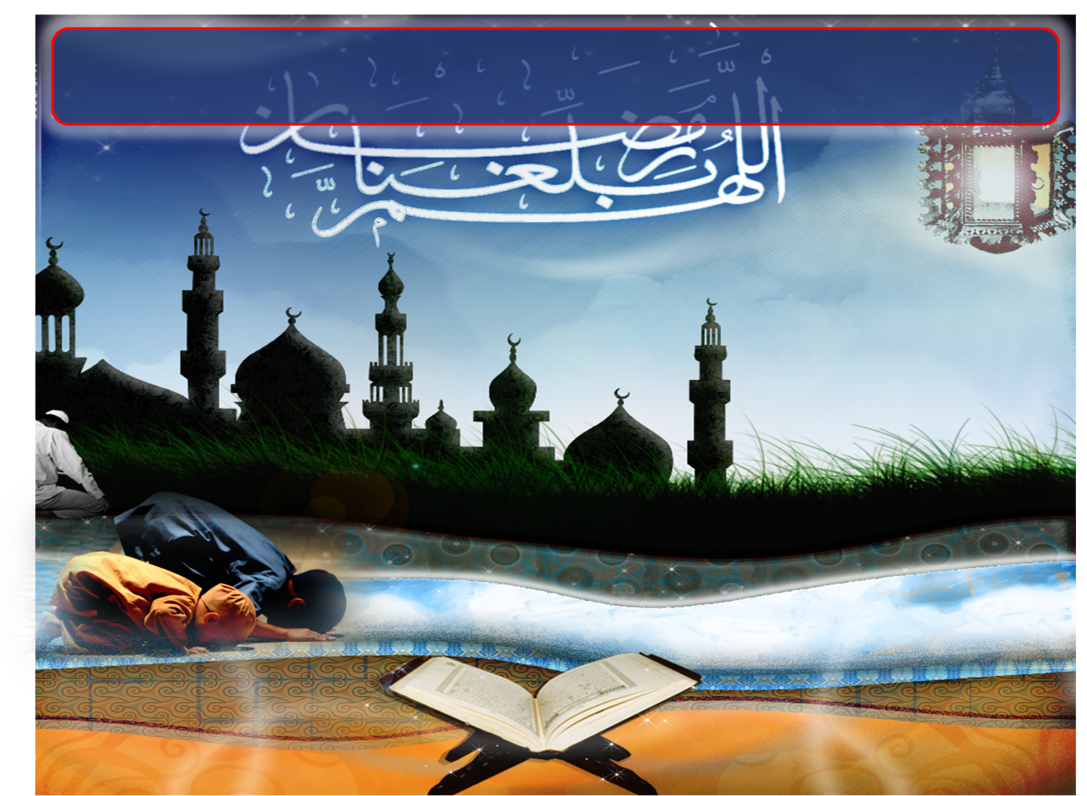 Dapat menghadkan hawa nafsu dengan mendisiplin diri secara ikhlas.
Melahirkan kesedaran dengan menyelami penderitaan orang lain dan mendorong membantu mereka yang memerlukan.
Melahirkan sikap kejujuran dan rendah hati dalam ketaqwaan kepada Allah.
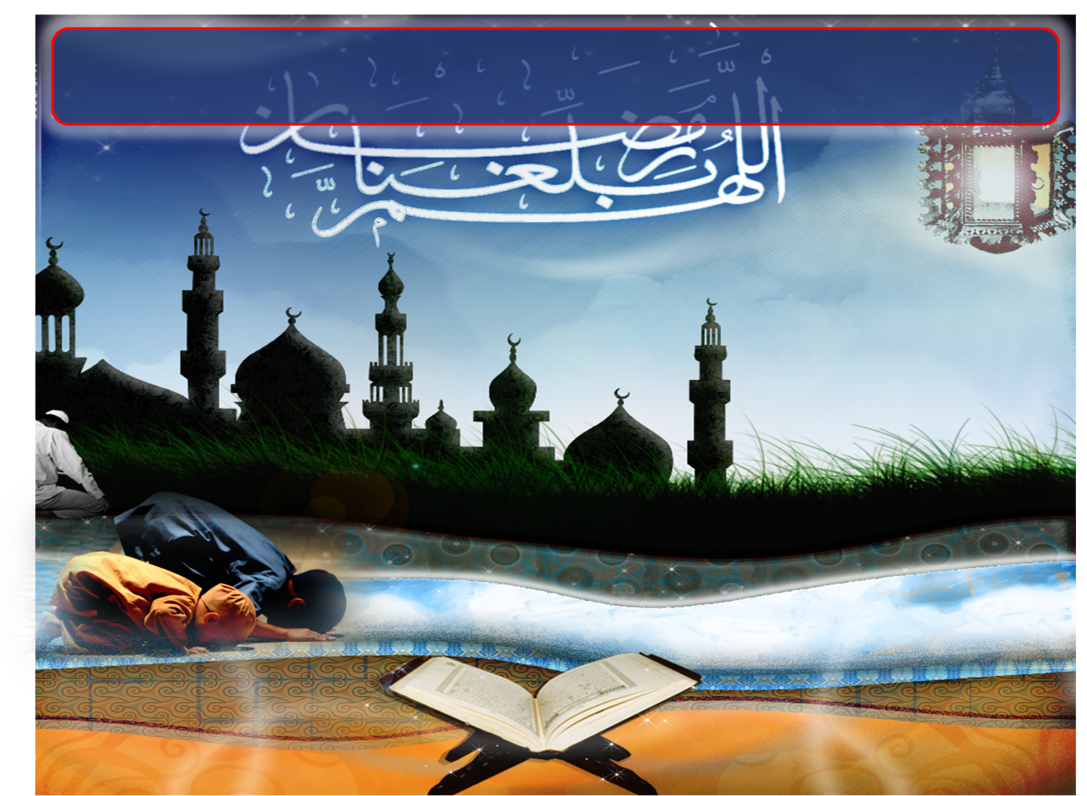 Firman Allah Taala Dalam 
Surah  Al Baqarah Ayat 186
وَإِذَا سَأَلَكَ عِبَادِي عَنِّي فَإِنِّي قَرِيبٌ أُجِيبُ دَعْوَةَ الدَّاعِ إِذَا دَعَانِ فَلْيَسْتَجِيبُواْ لِي وَلْيُؤْمِنُواْ بِي لَعَلَّهُمْ يَرْشُدُونَ
“Dan apabila hamba-Ku bertanya padamu tentang Aku maka (jawablah): sesungguhnya Aku amat hampir; Aku perkenankan permohonan orang yang berdoa apabila ia berdoa kepadaKu. Maka hendaklah mereka menyahut seruan-Ku, dan hendaklah mereka beriman kepada-Ku supaya mereka menjadi baik dan betul”.
Doa
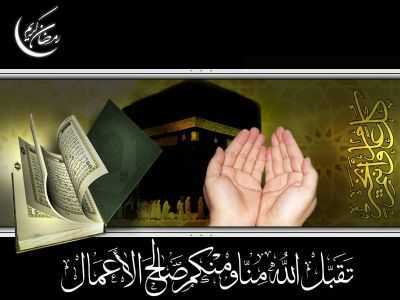 Doa Antara Dua Khutbah
Aamiin Ya Rabbal Aalamin..
Tuhan Yang Memperkenankan Doa Orang-orang Yang Taat, Berilah Taufik Kepada Kami 
Di Dalam Mentaatimu, Ampunilah Kepada 
Mereka Yang 
Memohon Keampunan.
Aamiin
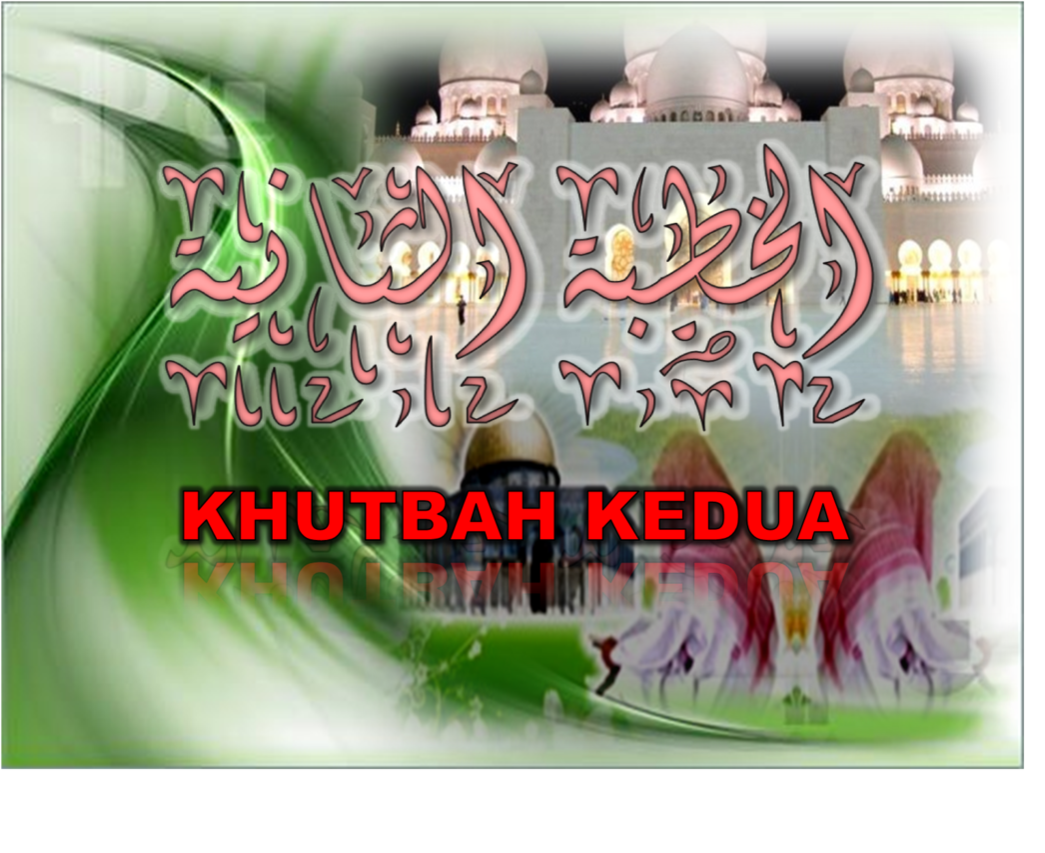 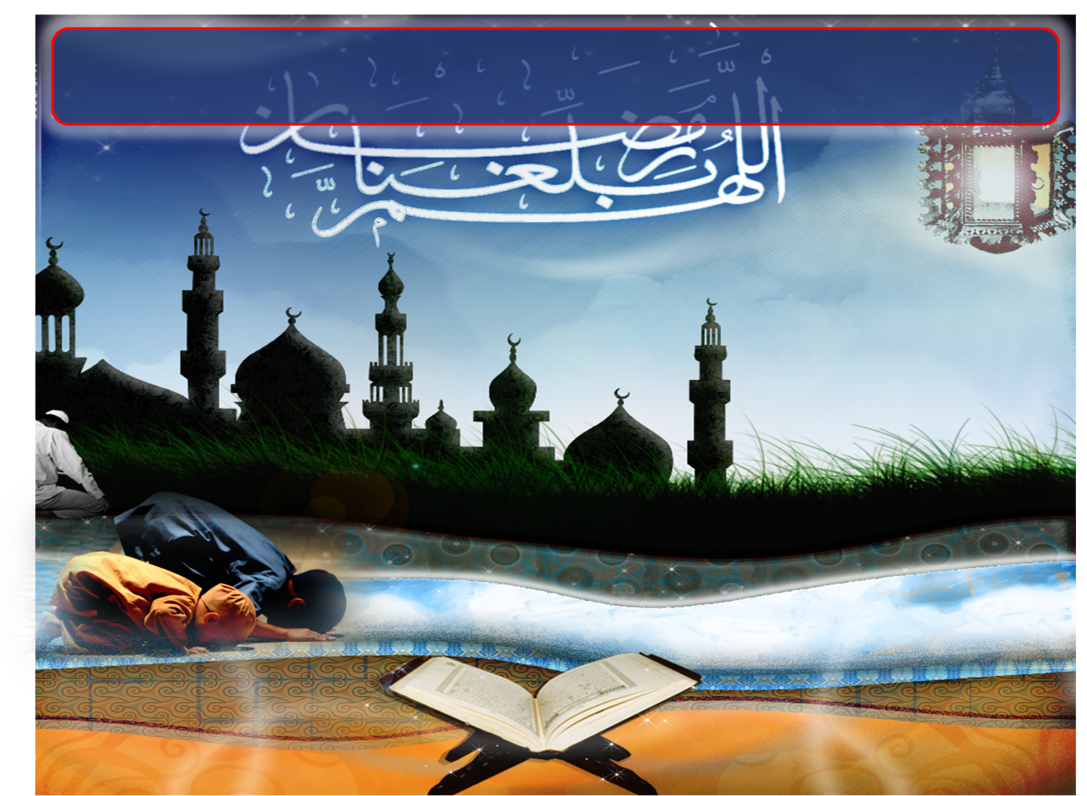 Pujian Kepada Allah S.W.T.
الْحَمْدُ لِلَّهِ
Segala puji-pujian hanya bagi Allah S.W.T.
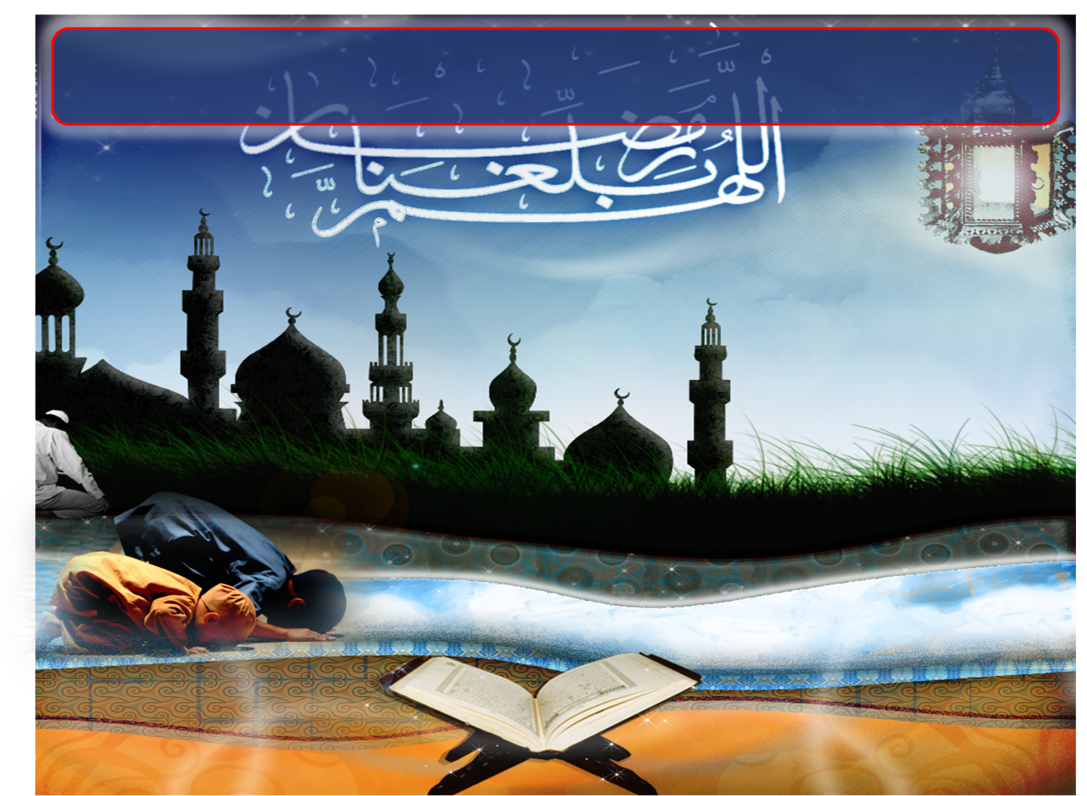 Syahadah
أَشْهَدُ أَنْ لاَ إِلَهَ إِلاَّ اللهُ وَحْدَهُ لاَ شَرِيْكَ لَهُ، وَأَشْهَدُ أَنَّ مُحَمَّدًا عَبْدُهُ وَرَسُوْلُهُ الْمَبْعُوْثُ
رَحْمَةً لِلْعَالَمِيْنَ
Aku Naik Saksi Bahawasanya Tiada Tuhan Selain Allah ,Keesaannya  Tiada Sekutu Baginya Dan Aku Naik Saksi Bahawasanya Nabi Muhammad HambaNya Dan RasulNya Yang Dibangkitkan Untuk Sekelian Alam.
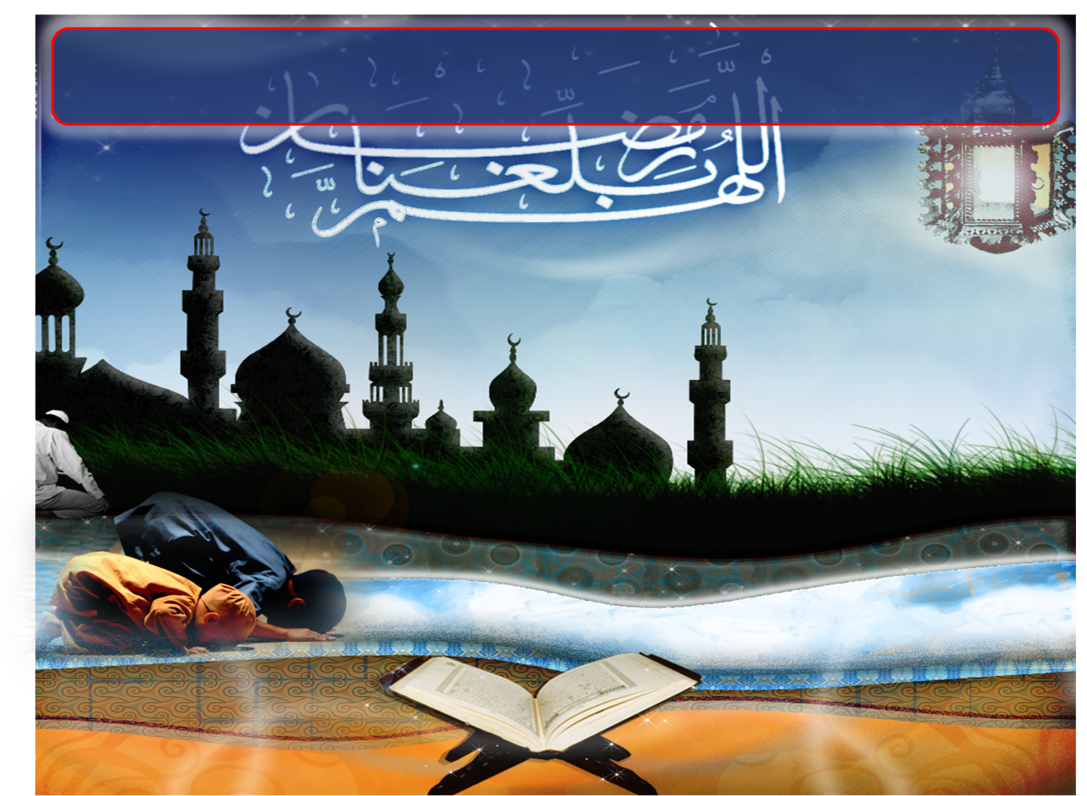 Selawat Ke Atas Nabi Muhammad S.A.W
اللَّهُمَّ صَلِّ وَسَلِّمْ وبَارِكْ عَلَى سَيِّدِنَا مُحَمَّدٍ وَعَلَى آلِهِ وَأَصْحَابِهِ وَمَنِ اهْتَدَى ِبهُدَاه
Ya Allah, Cucurilah rahmat  sejahtera dan berkat  ke atas penghulu kami Nabi Muhammad S.A.W dan ke atas keluarganya dan para sahabatnya serta orang yang mendapat petunjuk dengan petunjuknya.
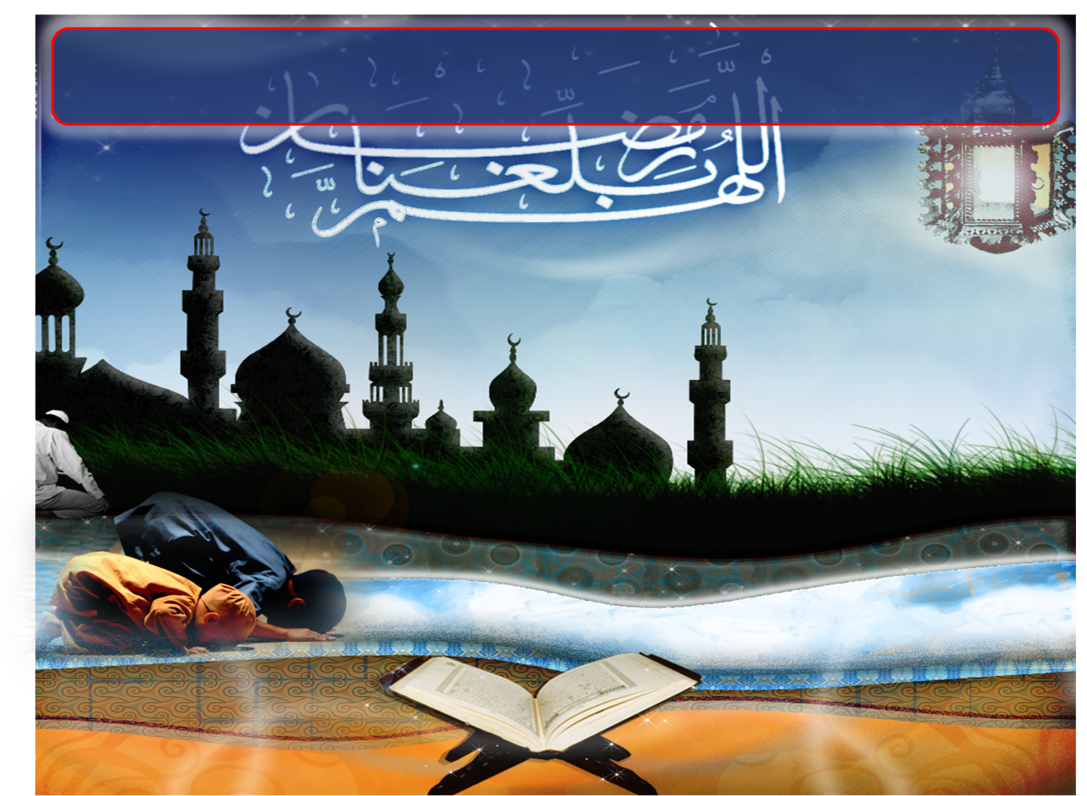 Wasiat Taqwa
فَيَا عِبَادَ اللهِ، إِتَّقُوْا الله، أُوْصِيْكُمْ وَإِيَّايَ بِتَقْوَى اللهِ، فَقَدْ فَازَ الْمُتَّقُوْنَ.
Wahai hamba-hamba Allah, 
 Bertaqwalah kepada Allah, diwasiatkan kepada kamu dan kepada ku supaya bertaqwa kepada Allah, Maka berjayalah orang-orang yang bertaqwa.
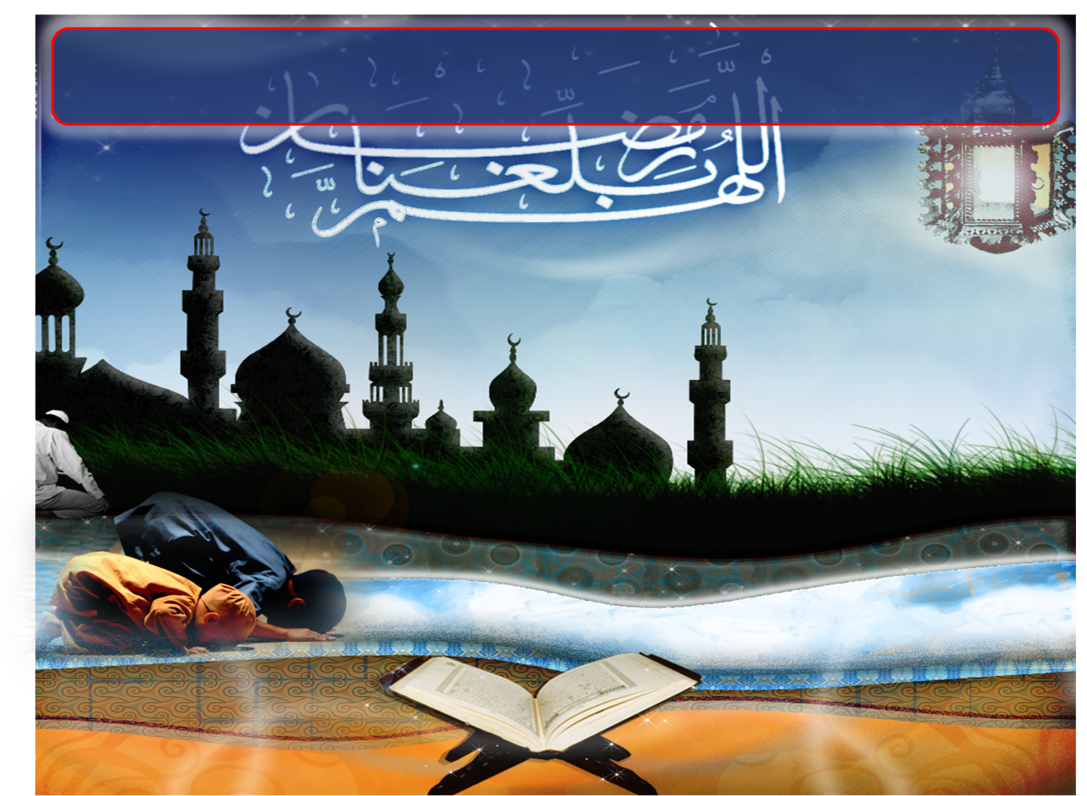 Seruan :
Kepada ALLAH
Dengan kurnian nikmat oleh Allah akan meningkatkan lagi takwa kepadaNya
Marilah Bersyukur dan Taqwa
Ketaqwaan seseorang  akan diangkat darjatnya yang paling tinggi di sisi Allah.
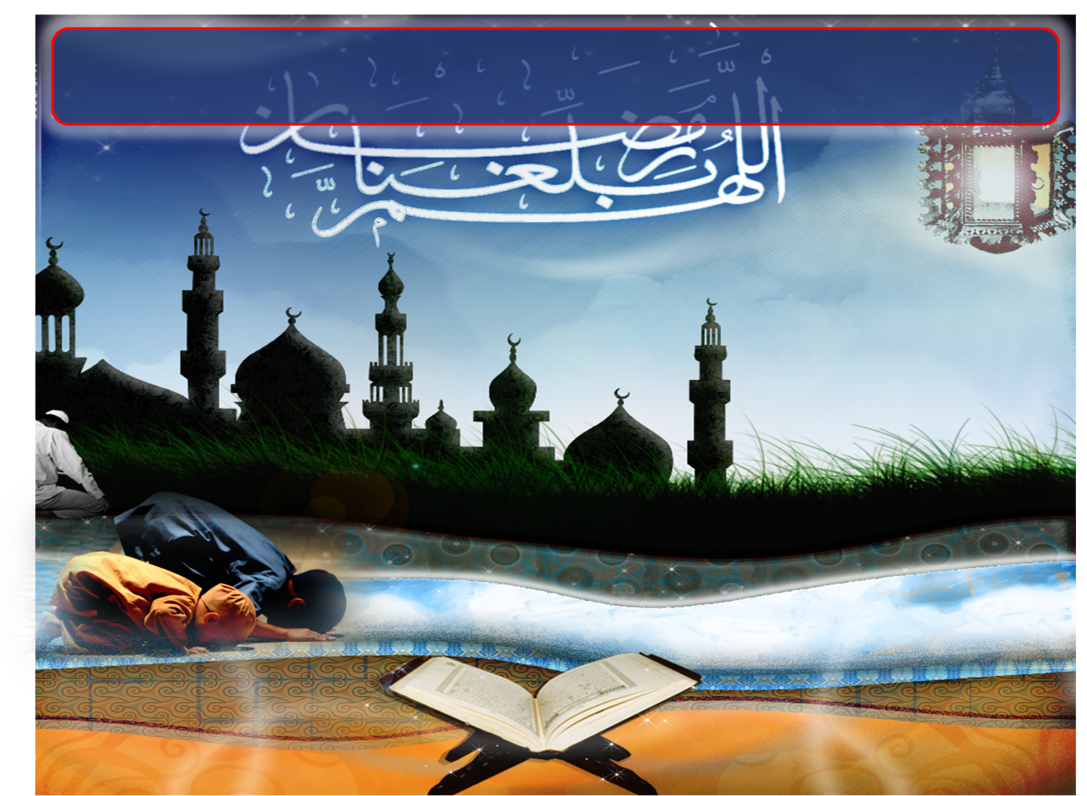 Hidupkan bulan Ramadhan dengan …..
Solat Tarawih
Tadarus
Membanyakkan Istighfar
Bermunajat kepada Allah setiap malam sebelum Sahur
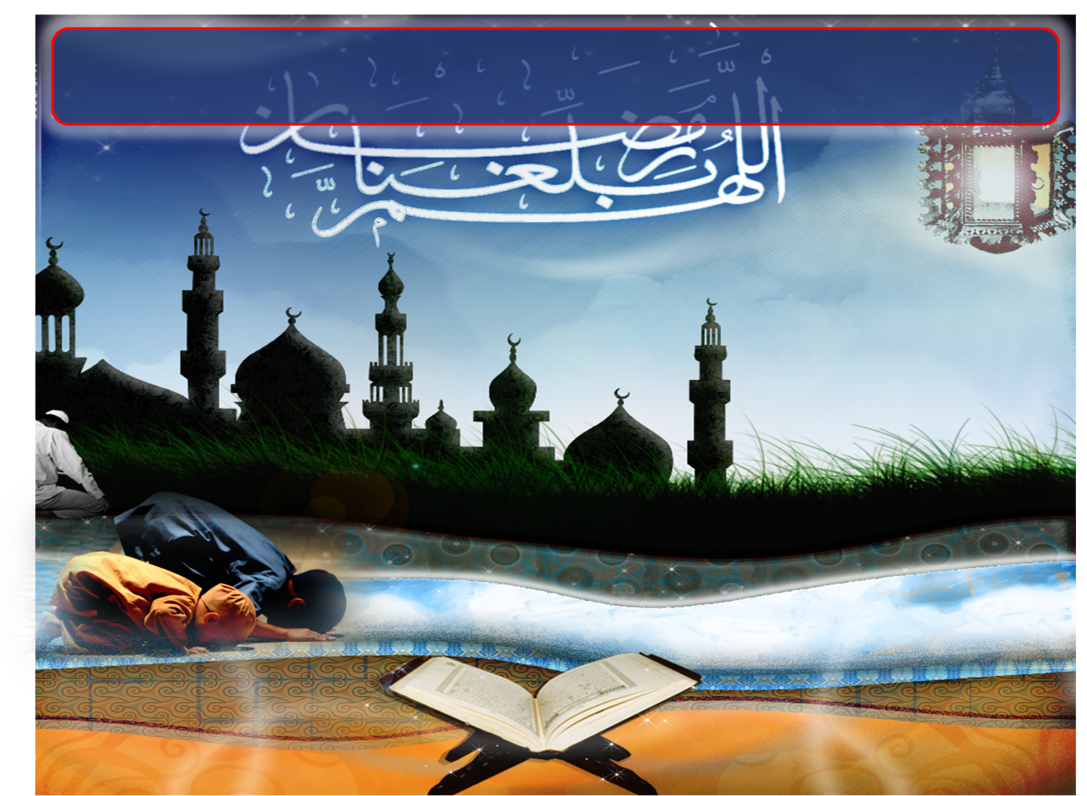 Diriwayatkan oleh Imam Bukhari dan Muslim daripada Abu Hurairah, sabda Rasulullah …..
مَنْ قَامَ رَمَضَانَ إِيْمَانًا وَاحْتِسَابًا غُفِرَ لَهُ مَا تَقَدَّمَ مِنْ ذَنْبِهِ.
“Sesiapa yang bangun mengerjakan solat sunat di dalam bulan Ramadhan dengan penuh keimanan dan keikhlasan mengharapkan keredhaan Allah,  maka Allah akan mengampunkan dosa-dosanya yang terdahulu”.
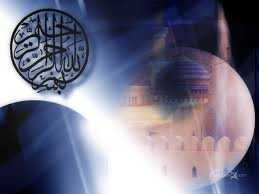 Marilah ucapkan selawat dan salam kepada Rasulullah s.a.w. sebagaimana Firman Allah …
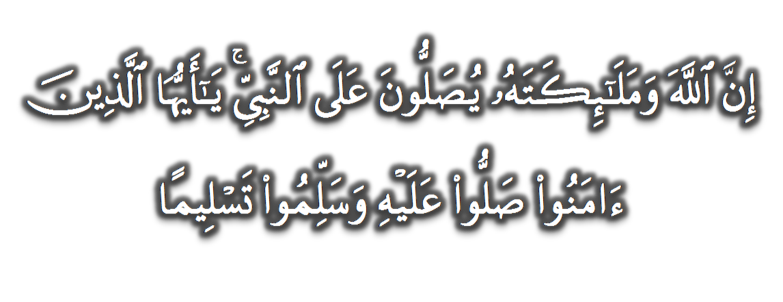 (Surah Al-Ahzab : Ayat 56)
“Sesungguhnya Allah Taala Dan Para Malaikat Sentiasa Berselawat Ke Atas Nabi (Muhammad) .
Wahai Orang-orang Beriman! Berselawatlah Kamu 
Ke Atasnya Serta Ucapkanlah Salam Sejahtera Dengan Penghormatan Ke Atasnya Dengan Sepenuhnya”.
Doa
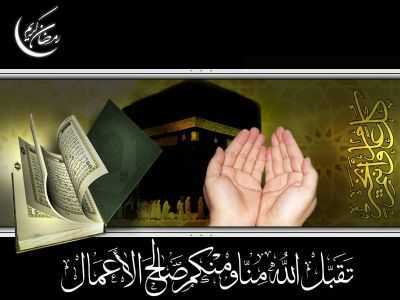 وَارْضَ اللَّهُمَّ عَنِ الْخُلَفَآءِ الرَّاشِدِيْن وَعَنْ بَقِيَّةِ الصَّحَابَةِ وَالْقَرَابَةِ أَجْمَعِيْن وَالتَّابِعِيْنَ وَتَابِعِي التَّابِعِيْنَ لَهُمْ بِإِحْسَانٍ إِلىَ يَوْمِ الدِّيْن.
Ya Allah, Kurniakanlah Keredhaan Kepada Khulafa’ Rasyidin Dan Sahabat Seluruhnya serta Para Tabiin Dengan Ihsan Hingga Hari Kemudian.
Doa
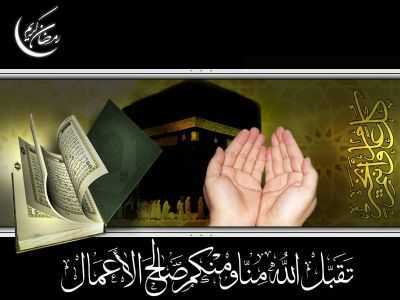 اللَّهُمَّ اغْفِرْ لِلْمُسلِمِيْنَ وَالْمُسلِمَاتِ وِالْمُؤْمِنِيْنَ وَالْمُؤمِنَاتِ اﻷَحْيَآءِ مِنْهُمْ وَاﻷَمْوَاتِ
Ya Allah, Ampunkanlah Dosa Golongan Muslimin Dan Muslimat,mu’minin Dan Mu’minaat Samada Yang Masih Hidup Atau Yang Telah Mati.
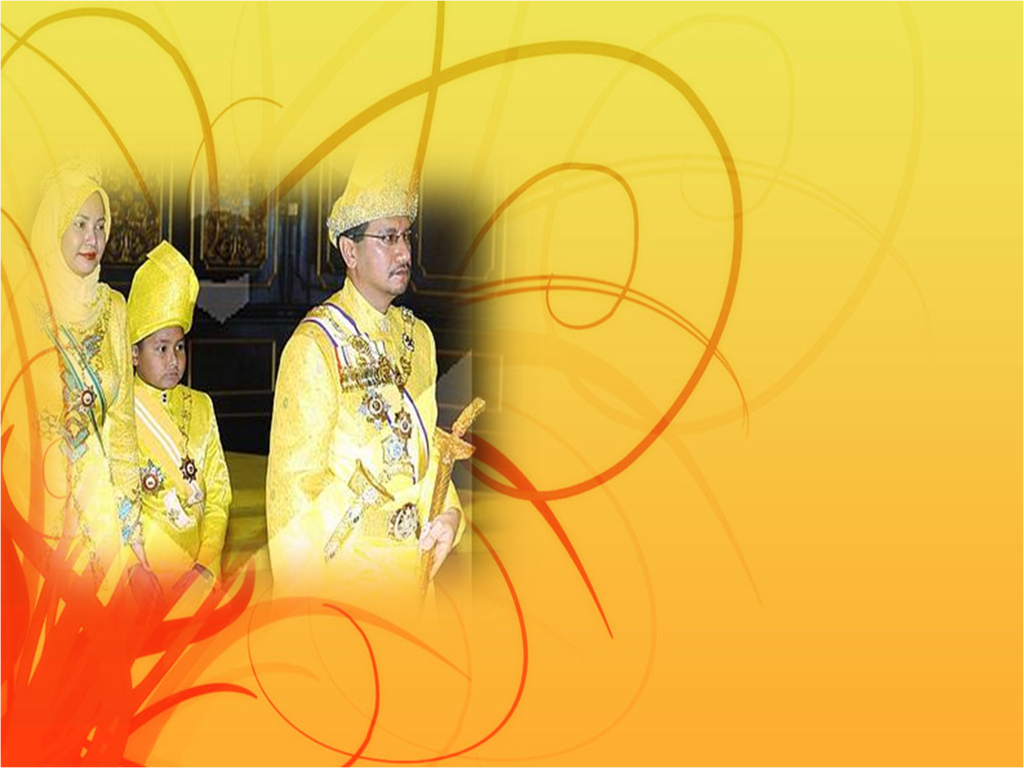 Ya Allah …
Peliharakanlah Seri Paduka Baginda Yang Dipertuan Agong 
Al Wathiqu Billah Tuanku Mizan Zainal Abidin 
Ibni Al Marhum Sultan Mahmud 
Al Muktafi Billah Shah Dan Seri Paduka Baginda  Raja Permaisuri Agong Tuanku Nur Zahirah.  Peliharakanlah Jua Zuriat-zuriatnya Serta Kaum Kerabatnya.
Ya Allah …
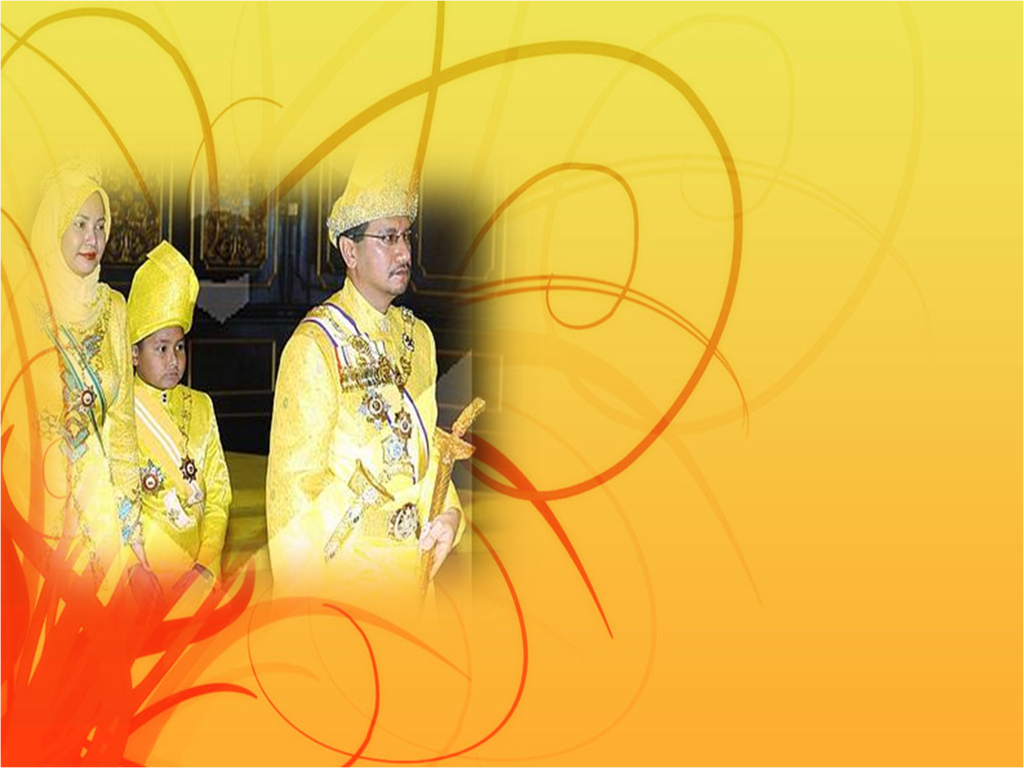 Peliharakanlah Pemangku Raja, Tengku Mohammad Ismail Ibna 
Al-Wathiqi Billah Sultan Mizan 
Zainal Abidin.

Dan Peliharakanlah Jua Pemimpin-Pemimpinnya, Ulama-Ulamanya, Pekerja-Pekerja Serta Seluruh Rakyatnya Dari Kalangan Umat Islam Dengan RahmatMu. 
Wahai Tuhan Yang Maha Penyayang.
Doa
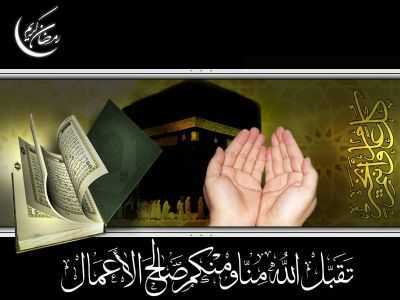 Ya Allah Muliakanlah Islam dan Orang-orang Islam.
Tolonglah Islam dan Orang-orang Islam serta himpunkanlah mereka di atas landasan kebenaran dan agama.Hancurkanlah kekufuran dan orang – orang yang syirik serta  orang munafik dan juga musuh-musuhMu serta musuh-musuh agama.
Doa
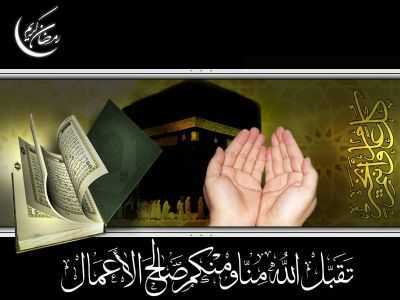 Ya Allah…
Ampunkanlah Dosa-dosa Kami  
Dan Saudara-saudara Kami Yang Terdahulu Telah Beriman Dan Janganlah Engkau Biarkan Kedengkian Dalam Hati Kami Terhadap Orang-orang Yang Beriman.Sesungguhnya Engkau Maha Penyantun Dan Maha Penyayang.
Doa
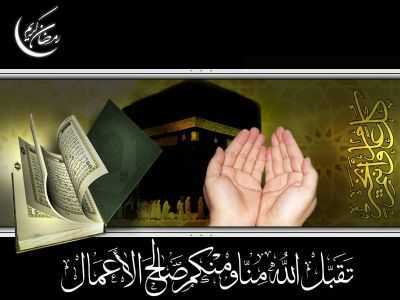 Ya Allah …
Kami Telah Menzalimi Diri Kami Sendiri Dan Sekiranya Engkau Tidak Mengampunkan Kami Dan Merahmati Kami Nescaya Kami Akan Menjadi Orang Yang Rugi.

Ya Allah… 
Kurniakanlah Kepada Kami Kebaikan
Di Dunia Dan Kebaikan Di Akhirat Serta Hindarilah Kami Dari Seksaan Neraka.
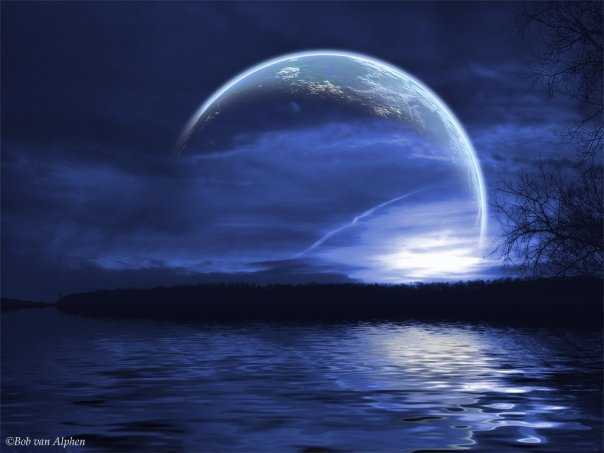 Wahai Hamba-hamba Allah….
Sesungguhnya ALLAH  menyuruh berlaku adil, dan berbuat kebaikan, serta memberi bantuan kepada kaum kerabat dan melarang daripada melakukan perbuatan-perbuatan keji dan mungkar serta kezaliman. 
Ia mengajar kamu (dengan suruhan dan larangannya  ini) supaya kamu mengambil peringatan mematuhinya.
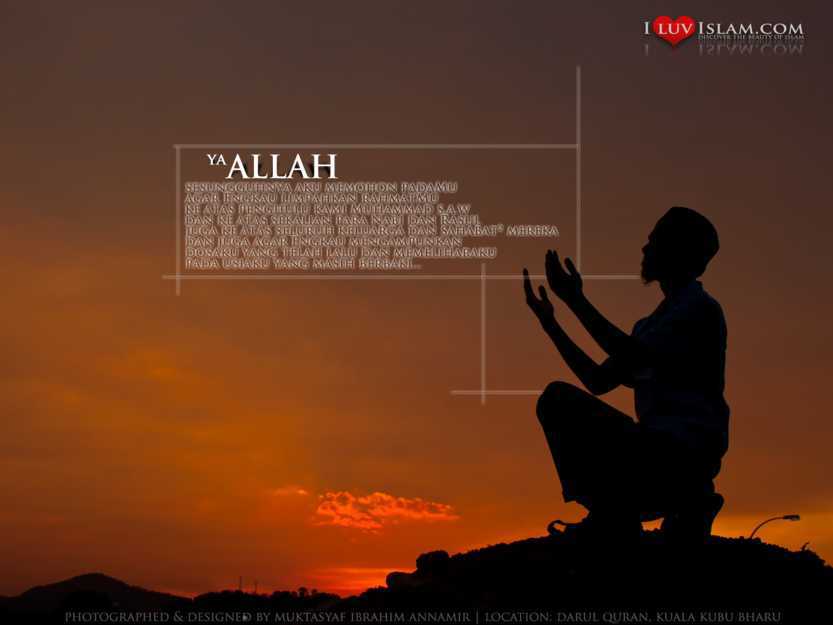 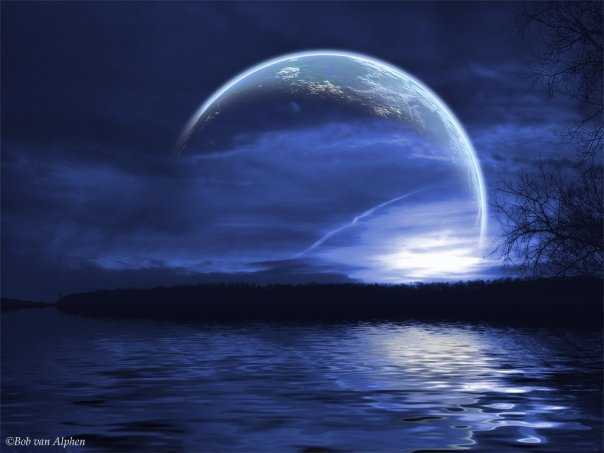 Maka Ingatlah Allah Yang Maha Agung  Nescaya Dia Akan Mengingatimu 
Dan Bersyukurlah Di Atas Nikmat-nikmatnya Nescaya Dia Akan Menambahkan Lagi Nikmat Itu Kepadamu, dan Pohonlah 
Dari Kelebihannya, Nescaya Akan Diberikannya  Kepadamu.
Dan Sesungguhnya Mengingati 
Allah Itu Lebih Besar (Faedah 
Dan Kesannya) Dan (Ingatlah) 
Allah Mengetahui  Apa Yang 
Kamu Kerjakan.
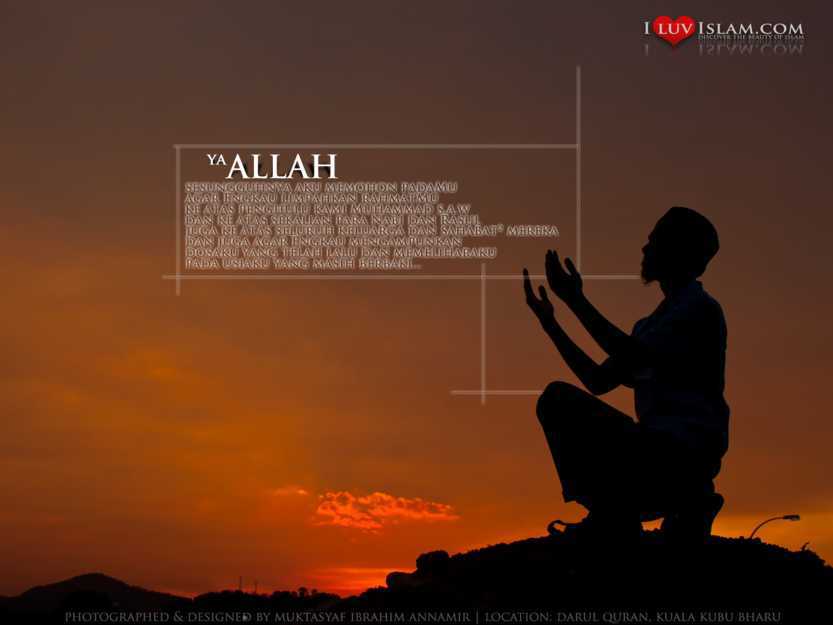 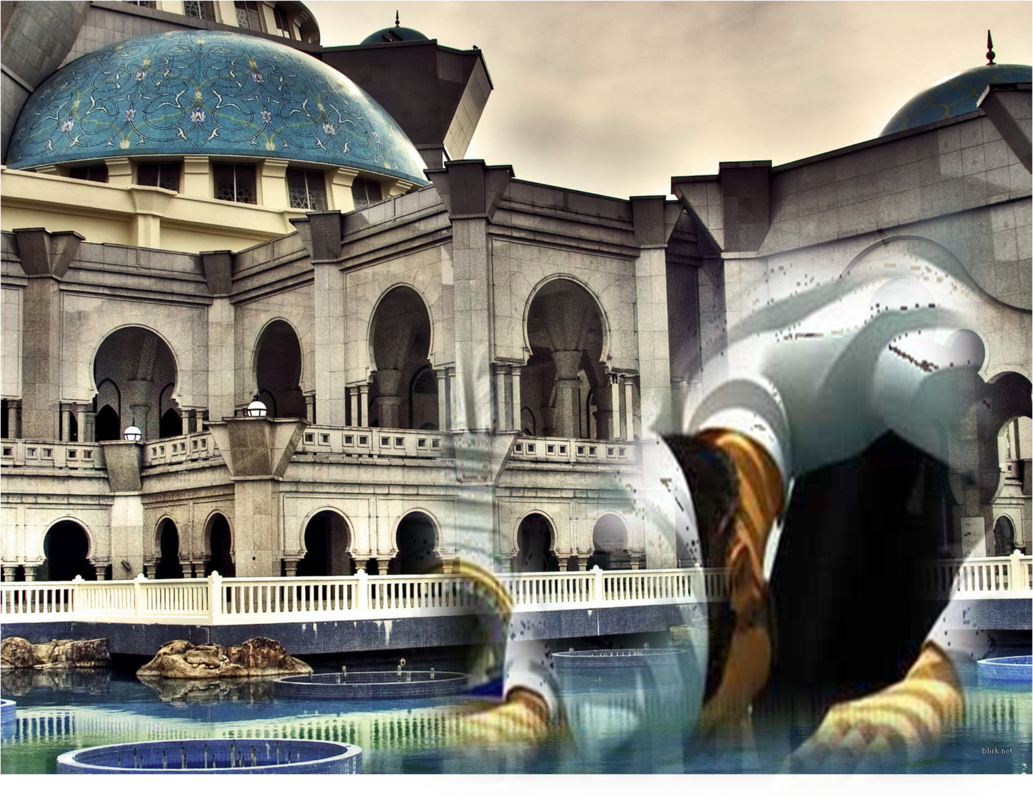 أقيموا الصلاة..........
Dirikanlah  solat……..
“Lurus Dan Betulkan Saf Anda Kerana Saf Yang Lurus Termasuk Dalam Kesempurnaan Solat”
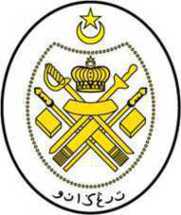 JABATAN HAL EHWAL AGAMA TERENGGANU mengucapkan
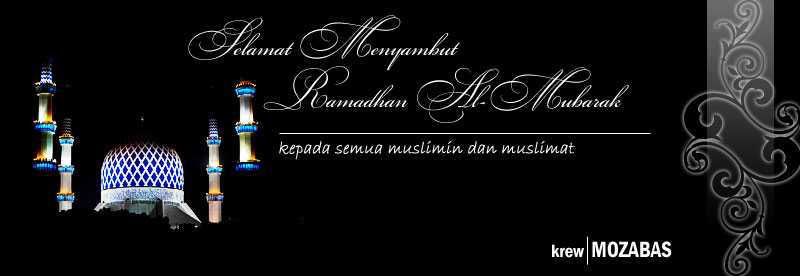